Binary Trees
Thomas Schwarz, SJ
Definition
Binary trees consists of nodes
Each node has:
A value (key -- record pair)
A left subnode
A right subnode
In computer science, the root of a tree is on top
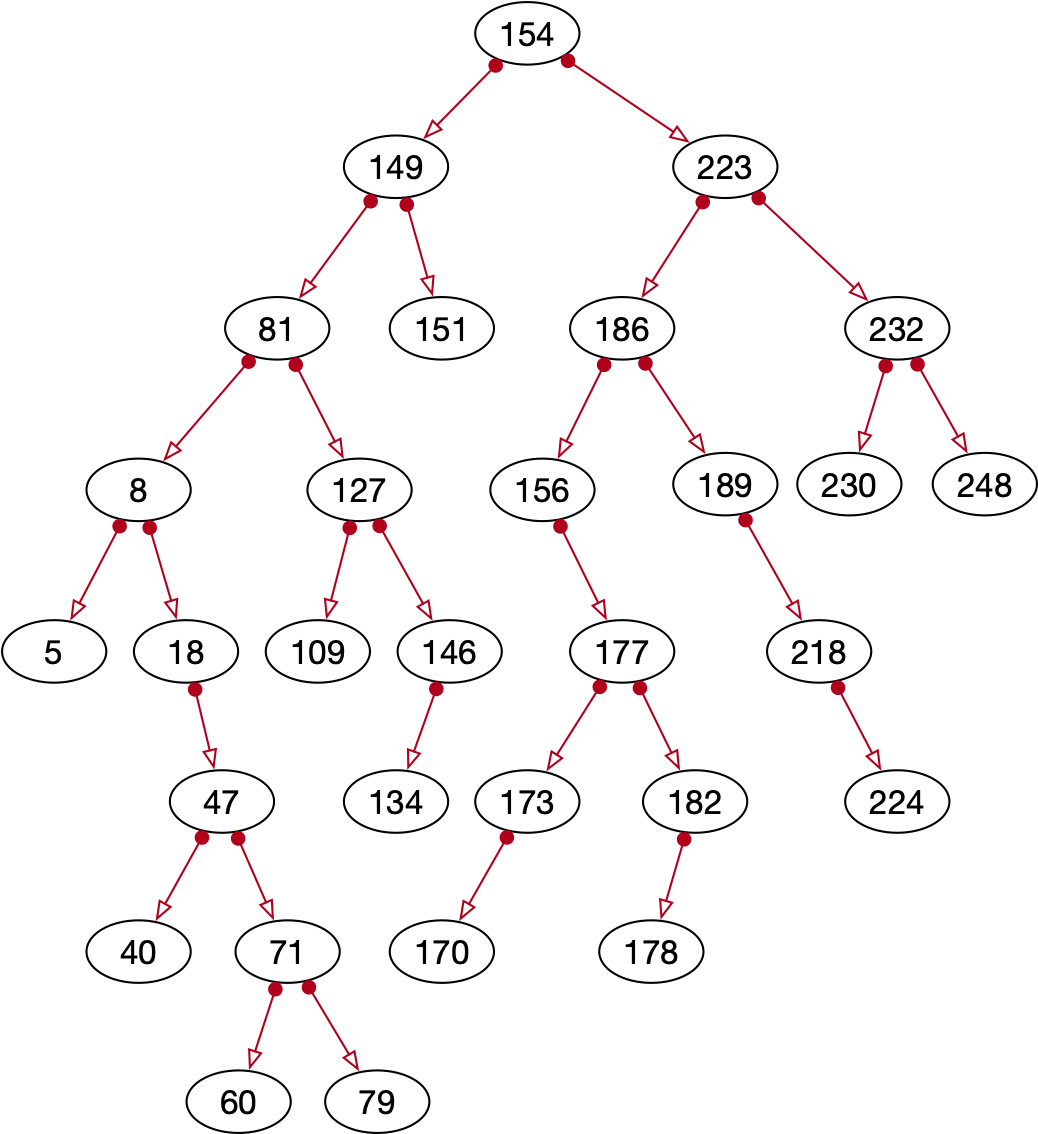 Example
Insert 154

Insert 223 


Insert 186
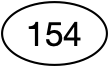 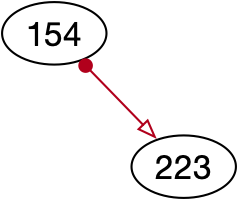 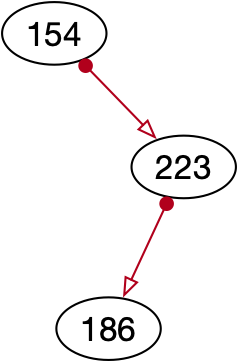 Example
Insert 149



Insert 189
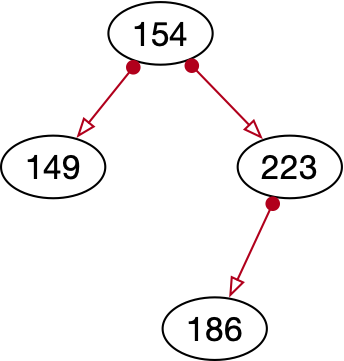 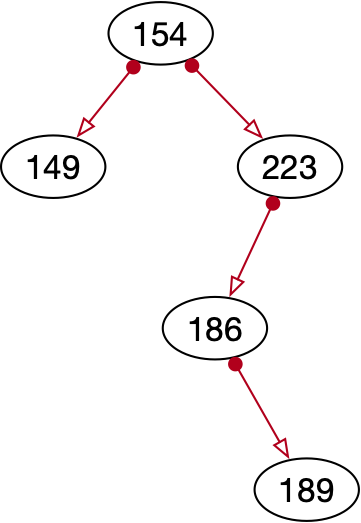 Example
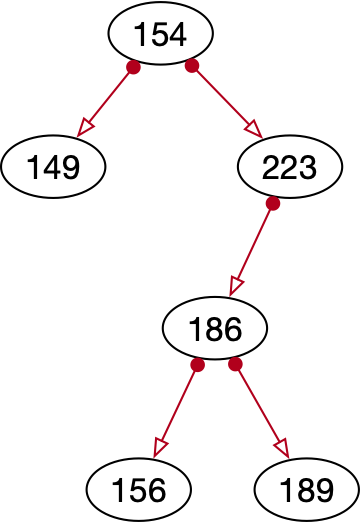 Insert 156



Insert 81
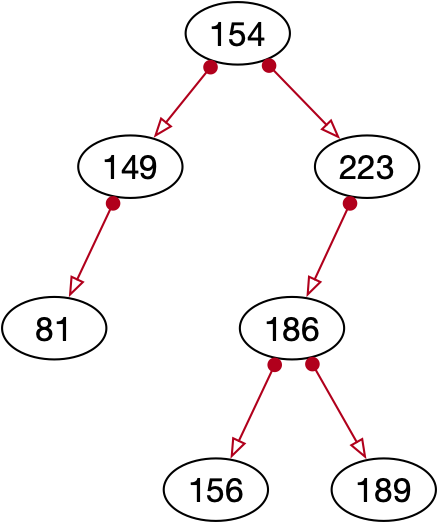 Example
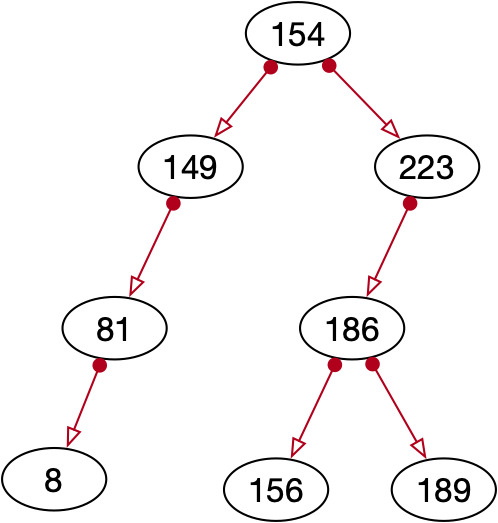 Insert 8



Insert 177
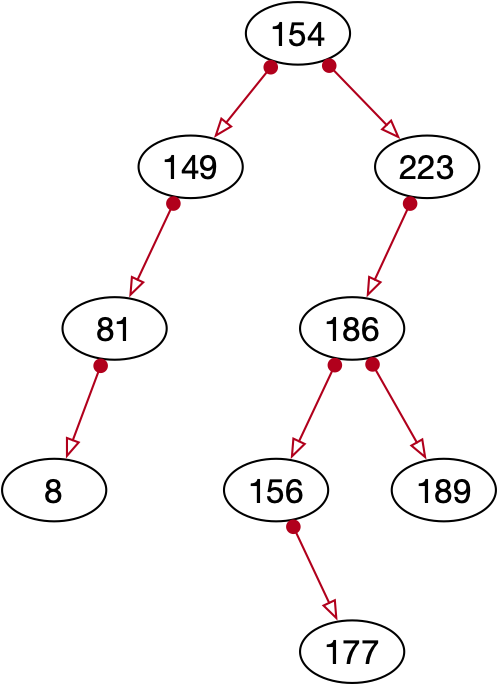 Example
Insert 182
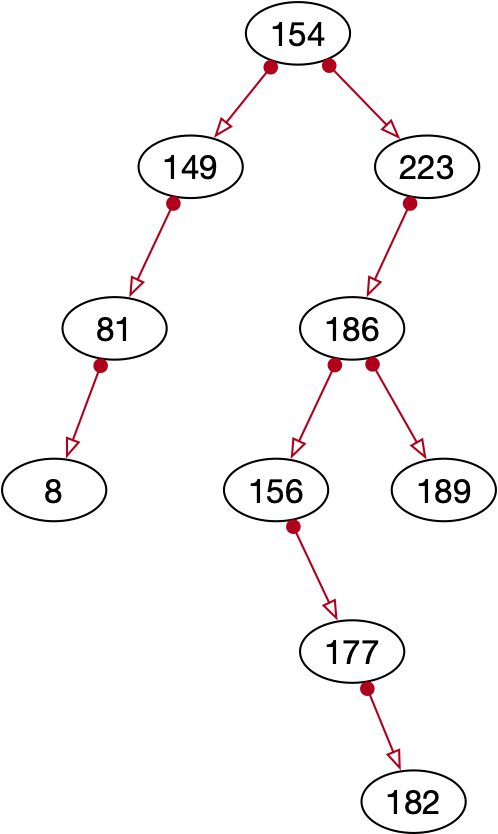 Example
Insert 173
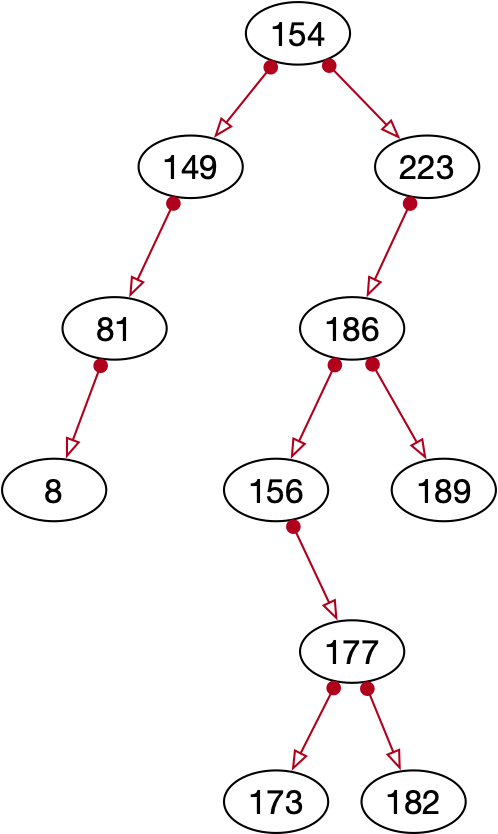 Example
Insert 218
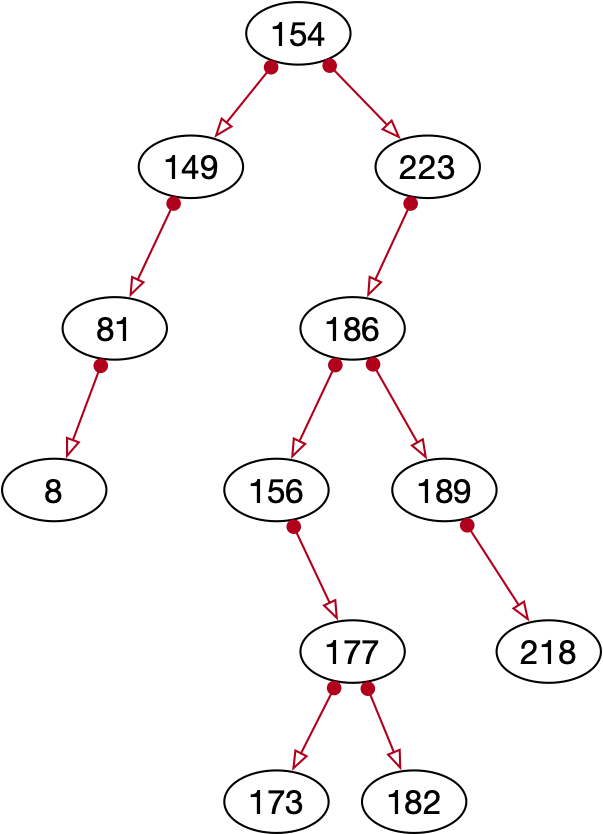 Example
Insert 18
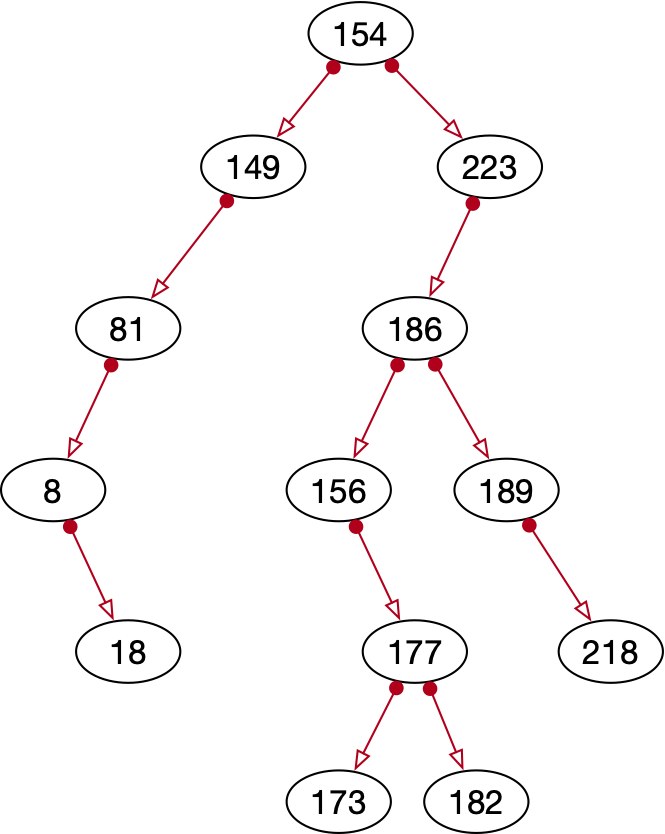 Example
Insert 127
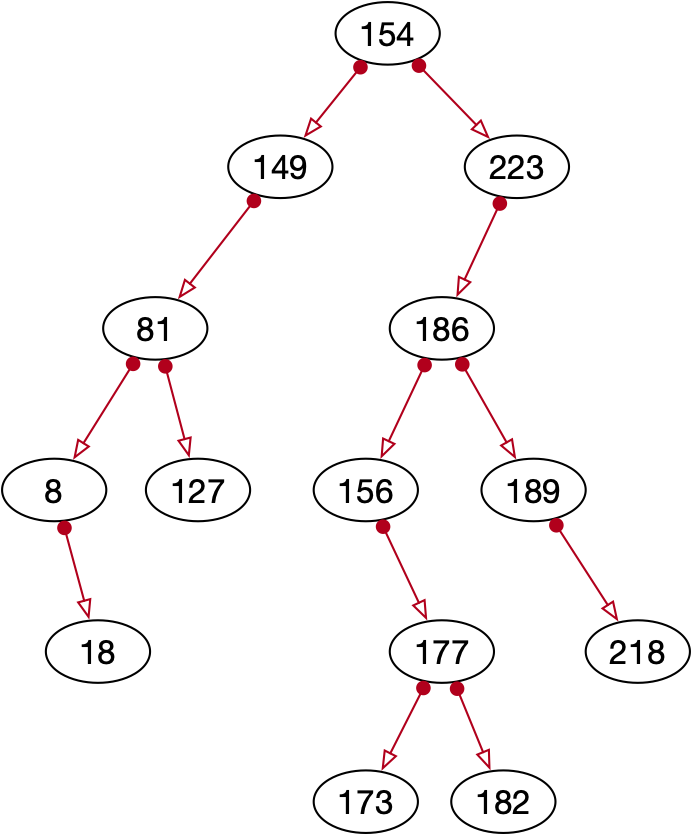 Example
Insert 170
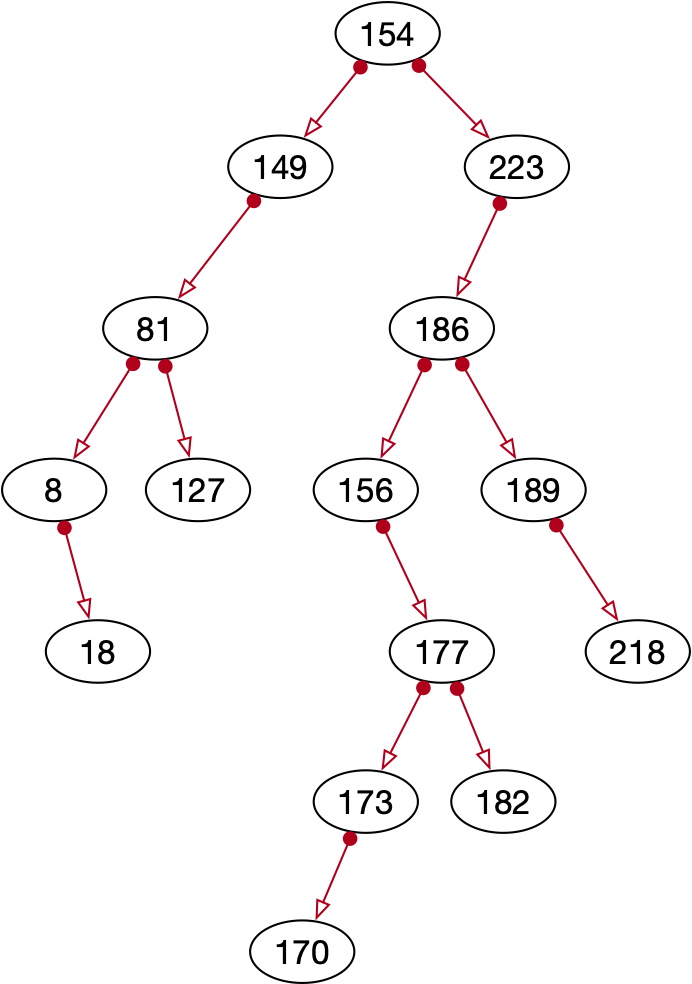 Example
Insert 109
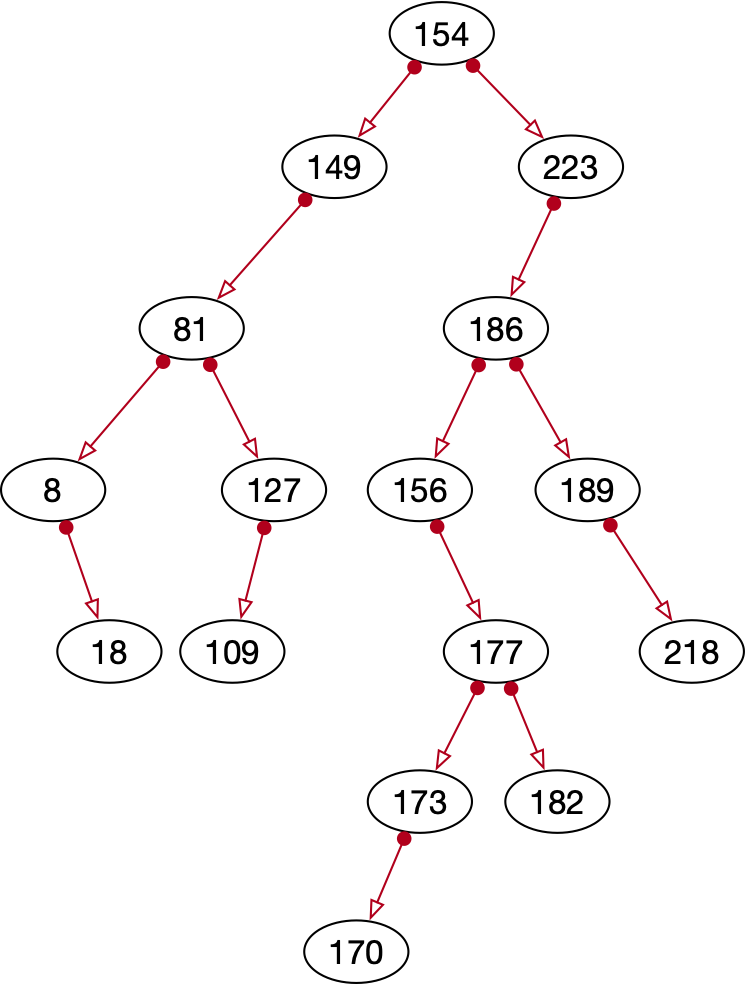 Example
Insert 47
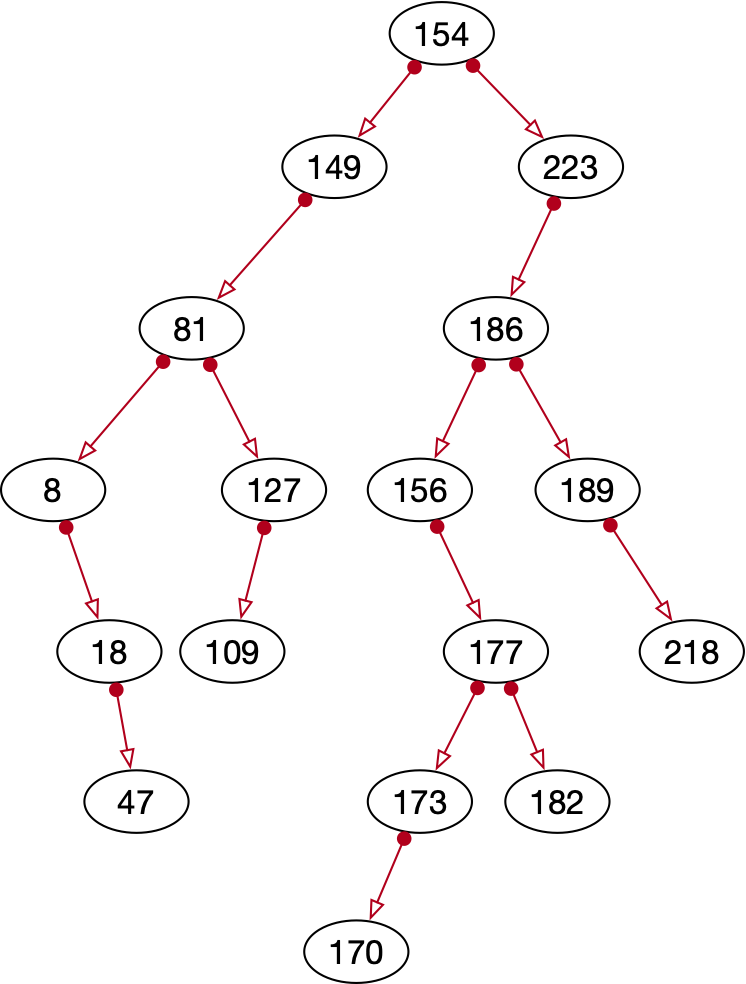 Example
Insert 151
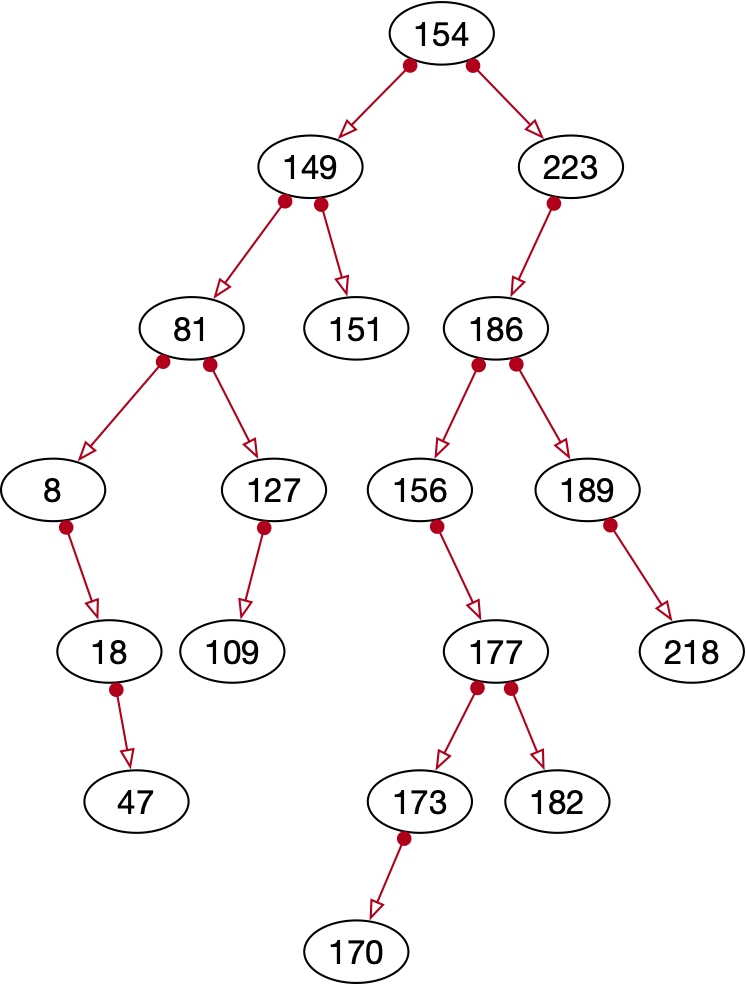 Example
Insert 146
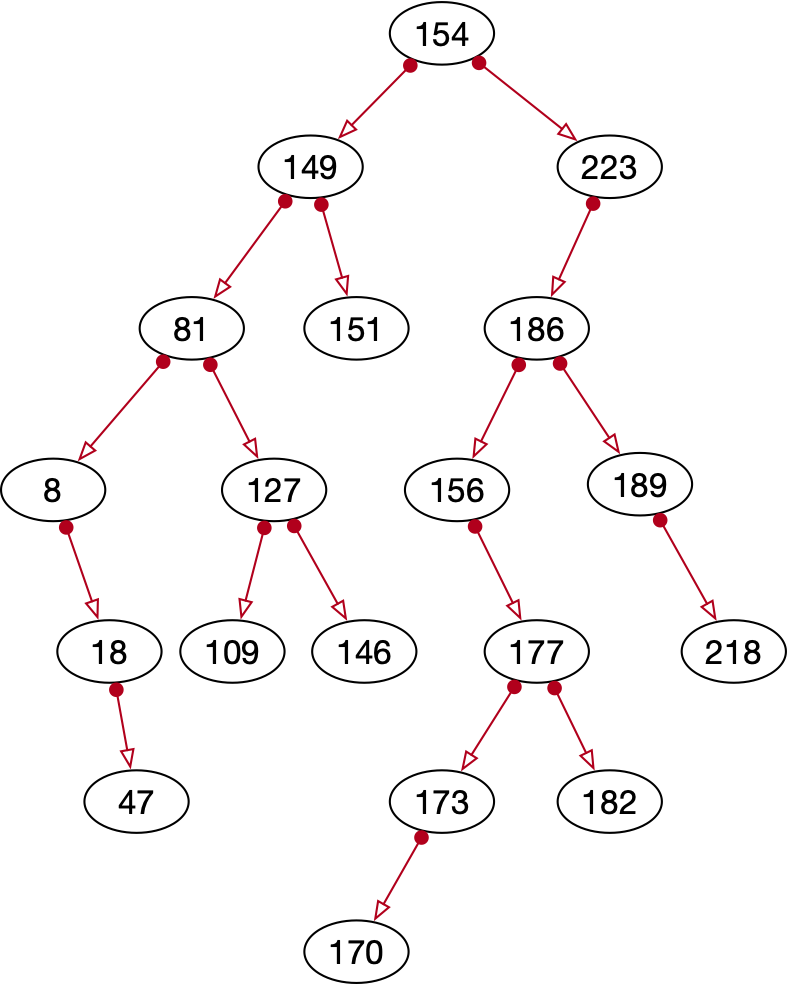 Example
Insert 71
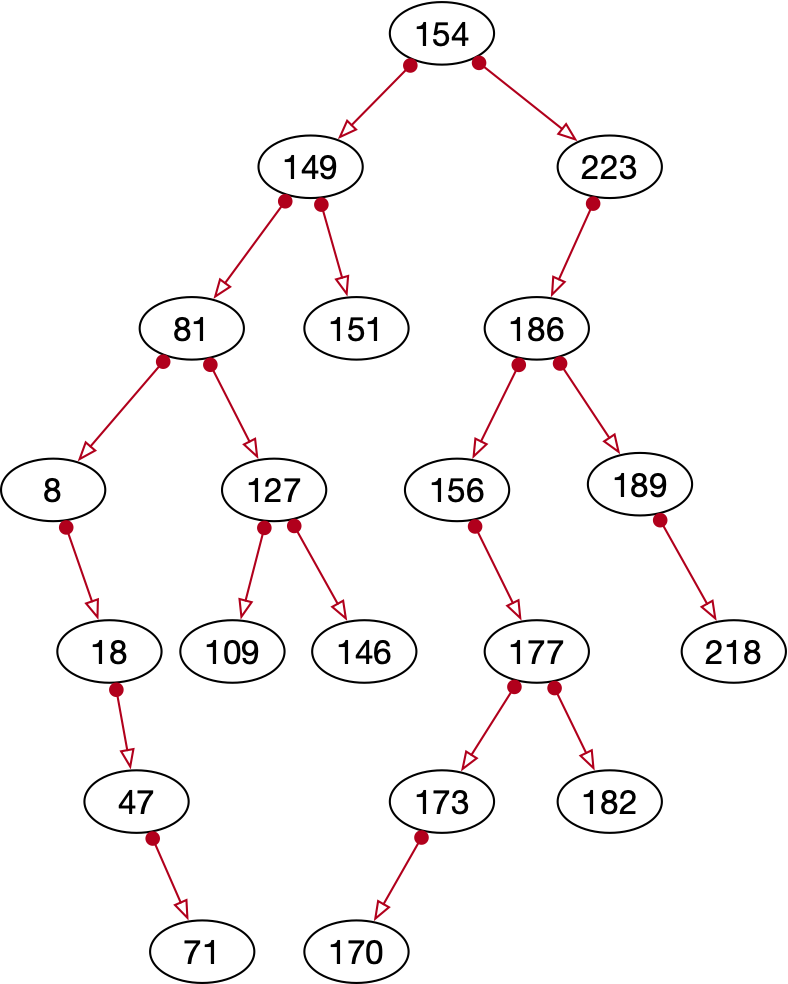 Example
Insert 40
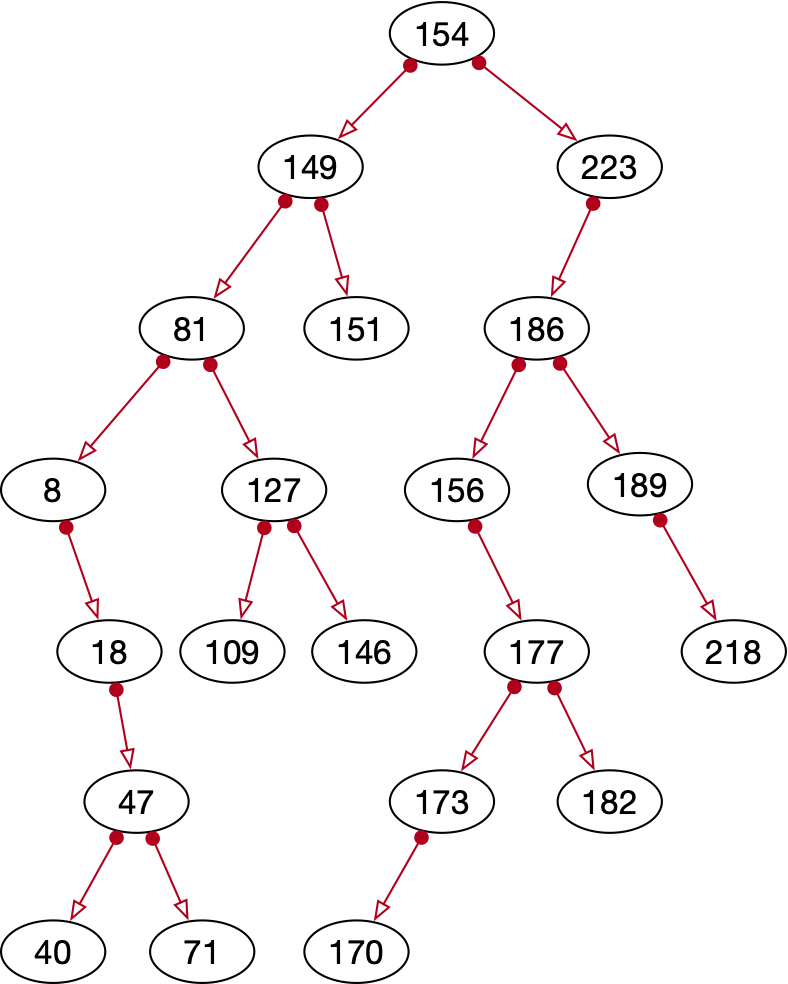 Example
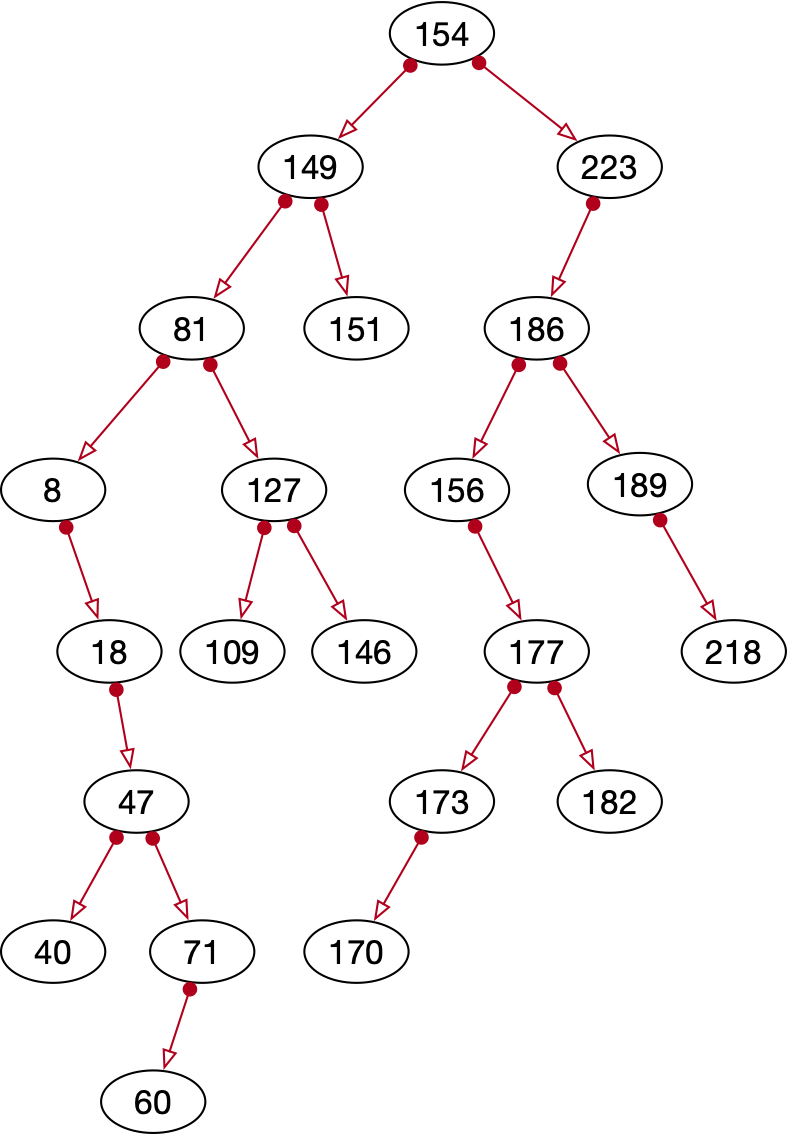 Insert 60
Example
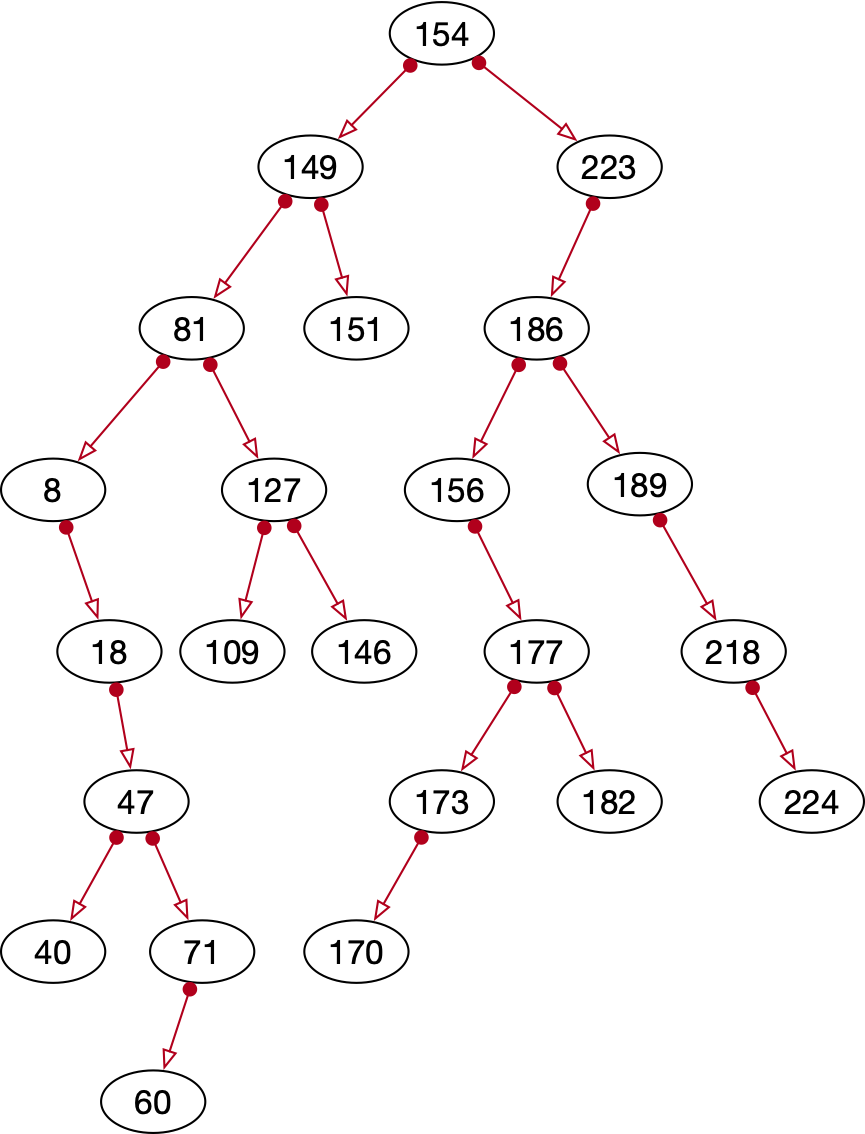 Insert 224
Example
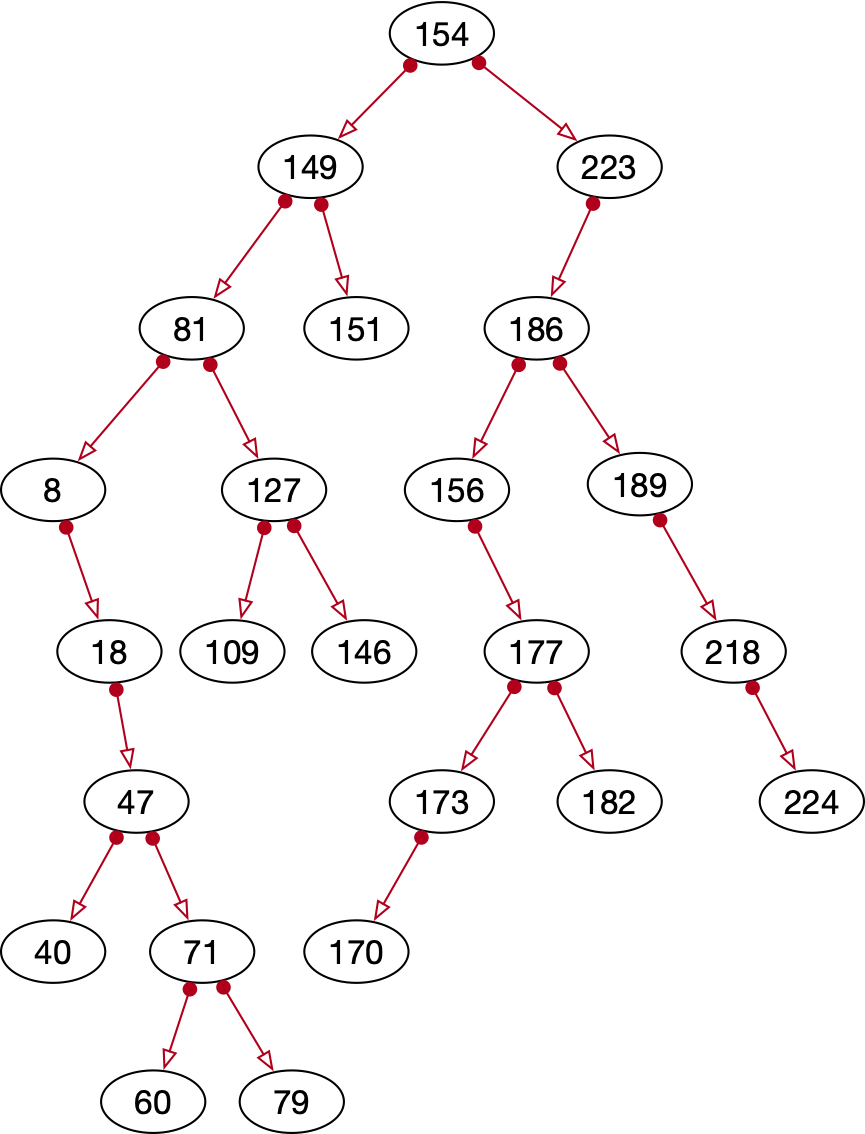 Insert 79
Example
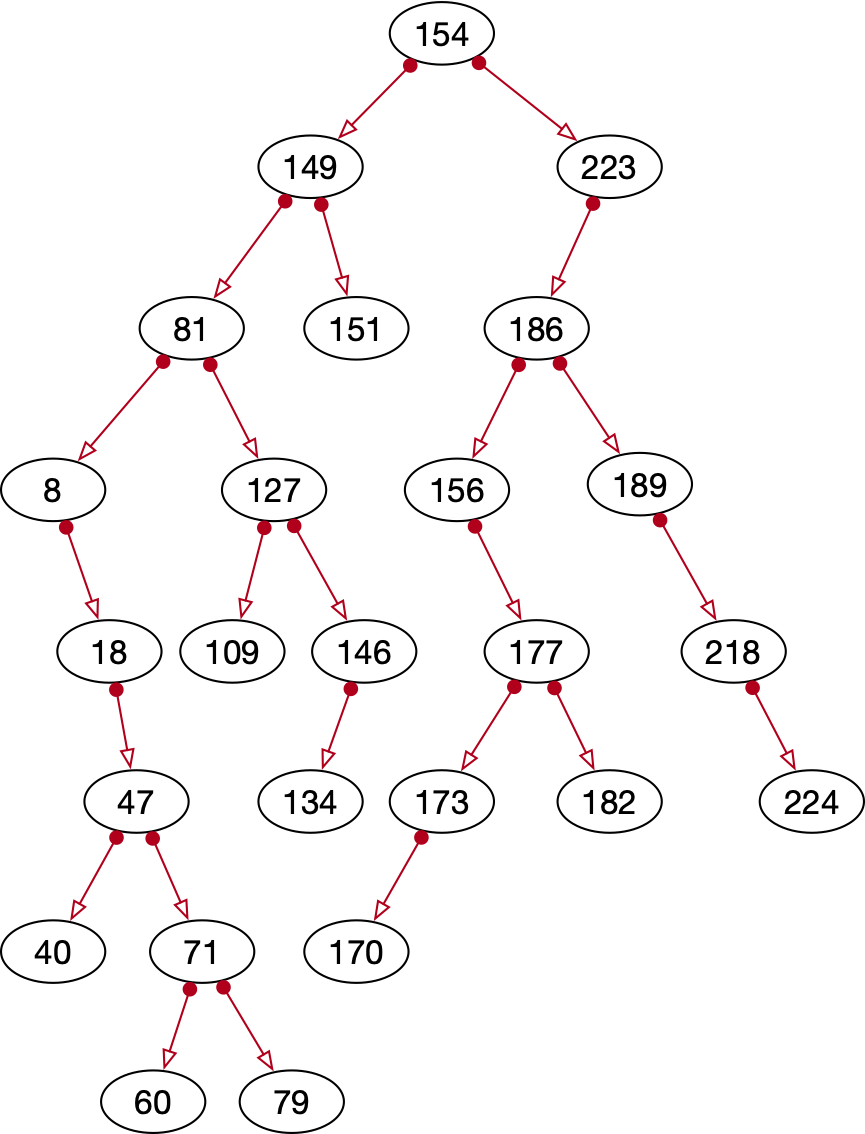 Insert 134
Example
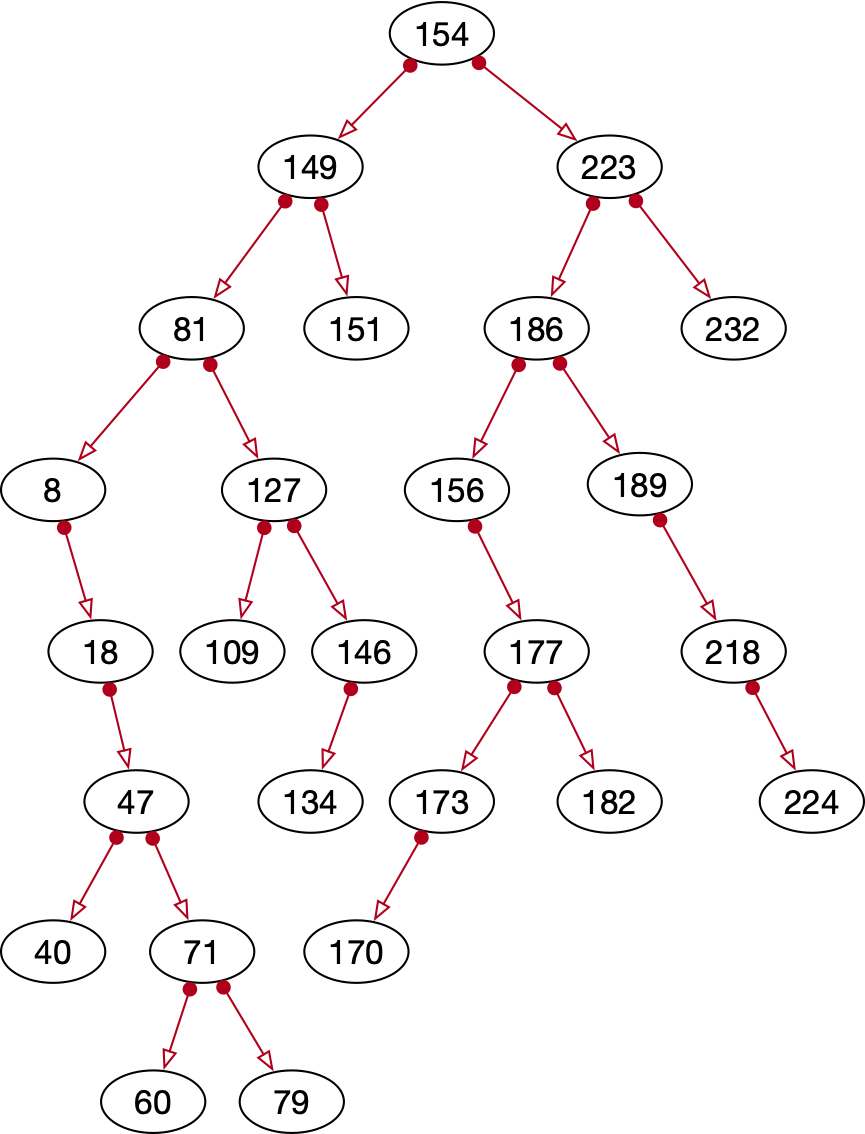 Insert 232
Example
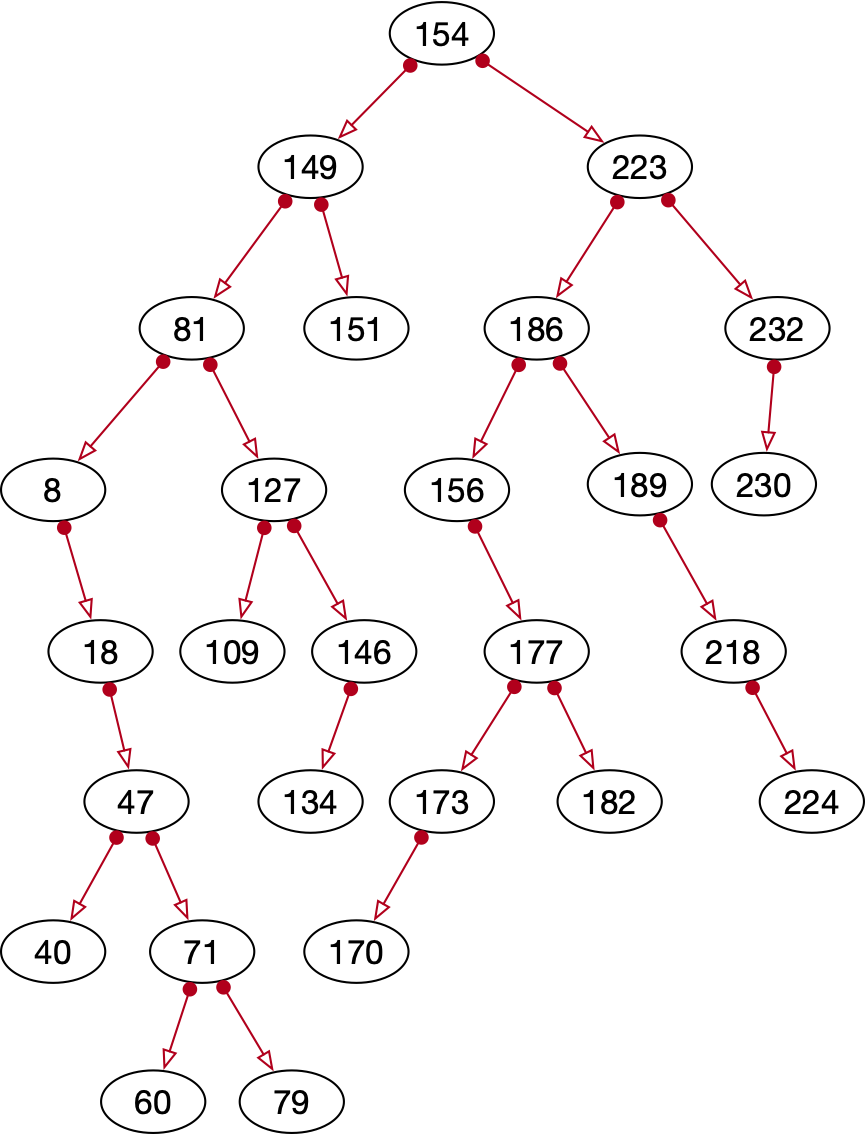 Insert 230
Example
Insert 178
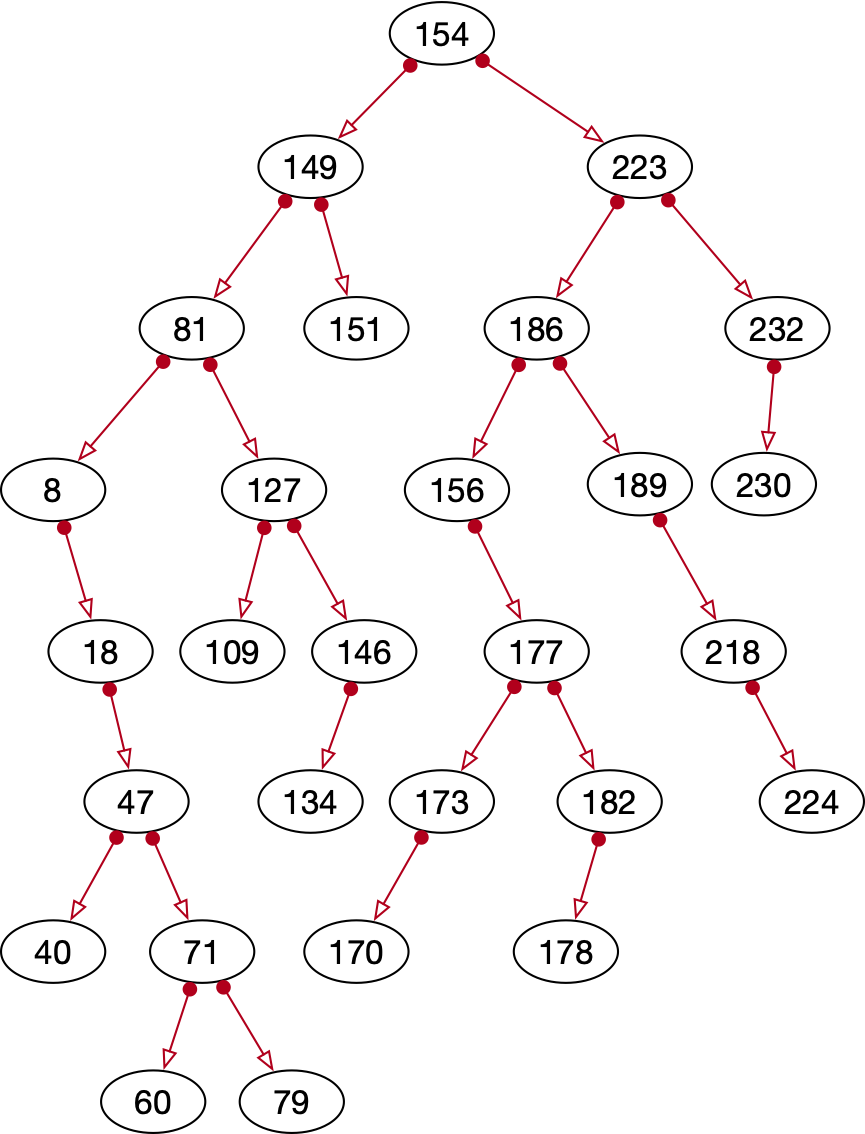 Example
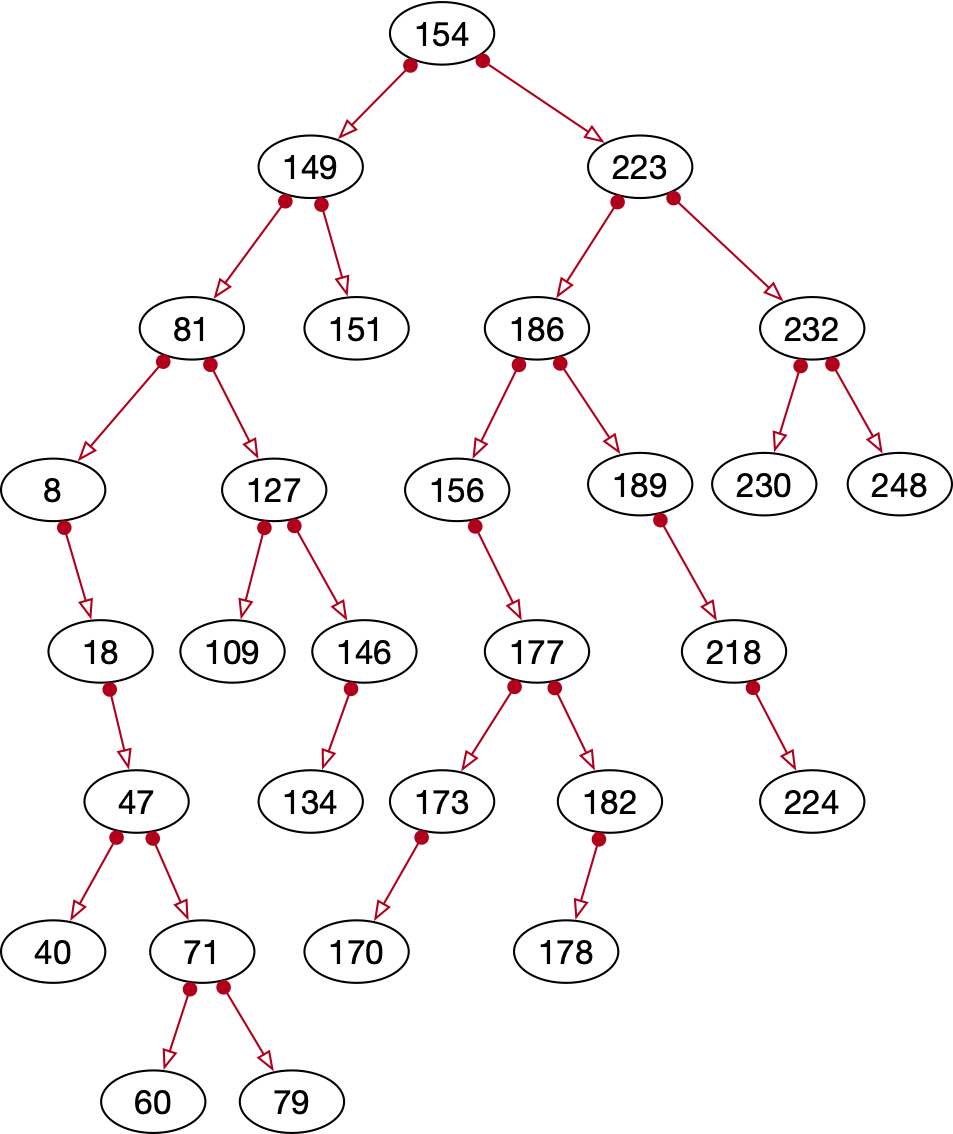 Insert 248
Example
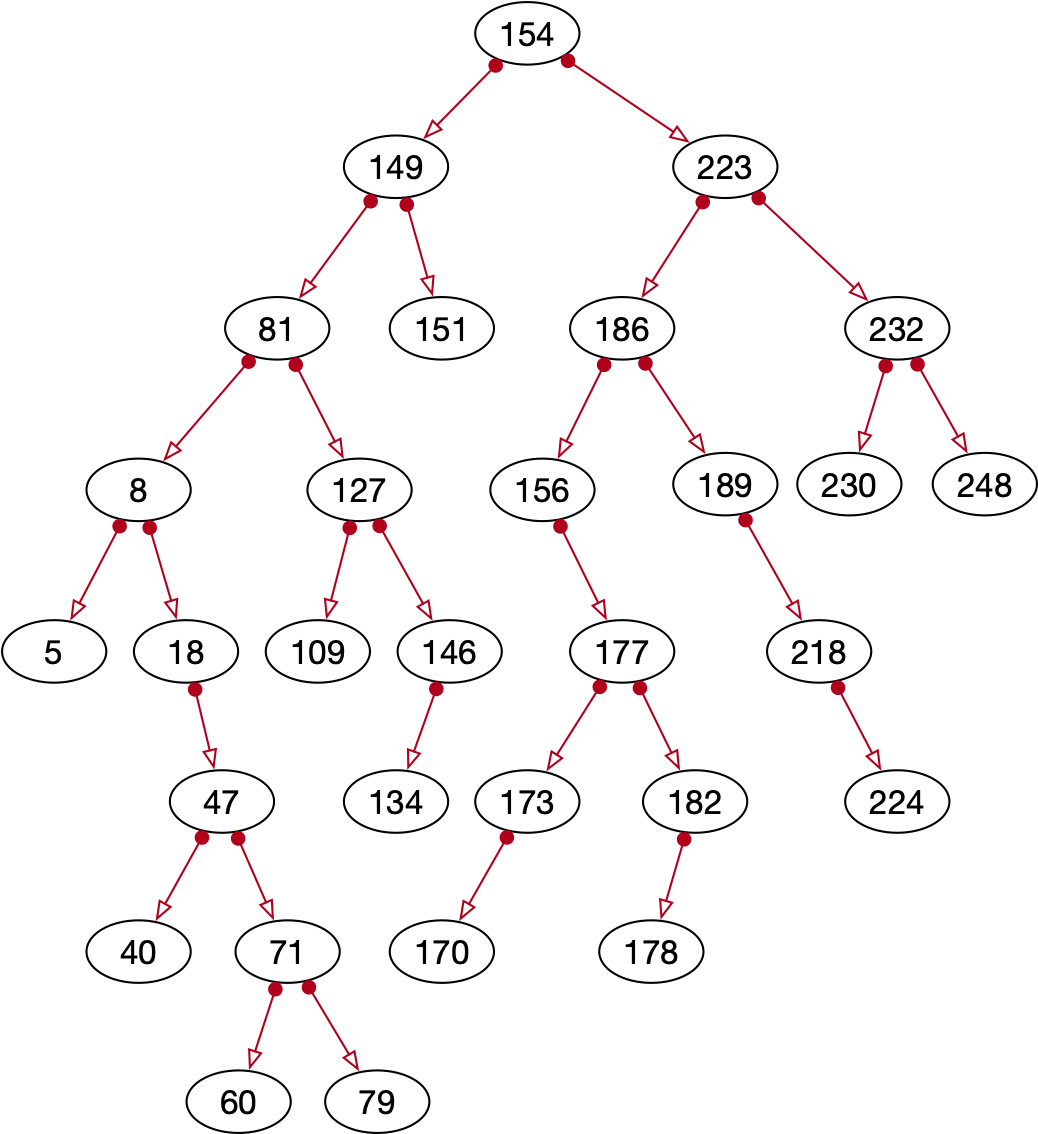 Insert 5
Example
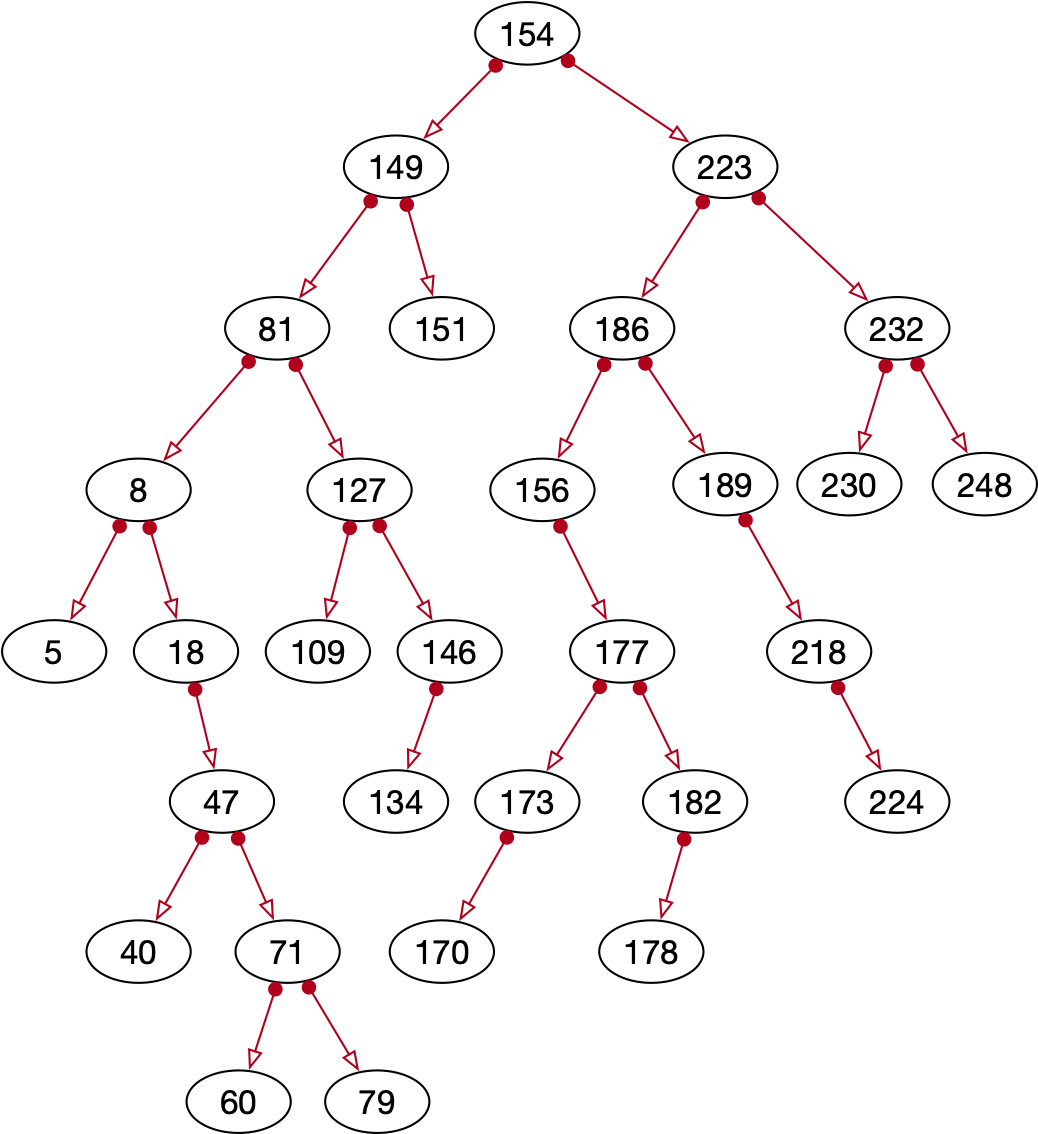 Printing out per layer
[154]
[149, 223]
[81, 151, 186, 224]
[8, 127, 156, 189, 232]
[5, 18, 109, 146, 177, 218, 230, 248]
[47, 134, 173, 182]
[40, 71, 170, 178]
[60, 79]
Example
This example shows very nicely:
Trees under random insertion become too thin
Not well balanced
Implementation
Node class
class Node:
    def __init__(self, value):
        self.value = value
        self.left = None
        self.right = None
    def __repr__(self):
        return "Node : {}, Value: {}, Left: {}, Right: {}".format(
            hex(id(self)), 
            self.value, 
            hex(id(self.left)), 
            hex(id(self.right)))
Implementation
Tree class:
Empty tree has a None root
class Binary_Tree:
    def __init__(self):
        self.root = None
Implementation
Insert is more difficult:
Start at the root
If the value to be inserted is smaller than the value at the root, go to the left
Otherwise go to the right
Continue until you reach a None-child
Insert there
Implementation
Special Case:
The tree is empty
def insert(self, value):
        new_node = Node(value)
        if not self.root:
            self.root = new_node
        else:
             ...
Implementation
def insert(self, value):
        new_node = Node(value)
        if not self.root:
            self.root = new_node
        else:
            current = self.root
            while True:
                if value < current.value:
                    if current.left:
                        current = current.left
                    else:
                        current.left = new_node
                        return
                else:
                    if current.right:
                        current = current.right
                    else:
                        current.right = new_node
                        return
Implementation
Note:
What do we have to change to prevent the same key to be inserted twice?
Showing Contents
Show by level
Give all the records inserted at a certain level
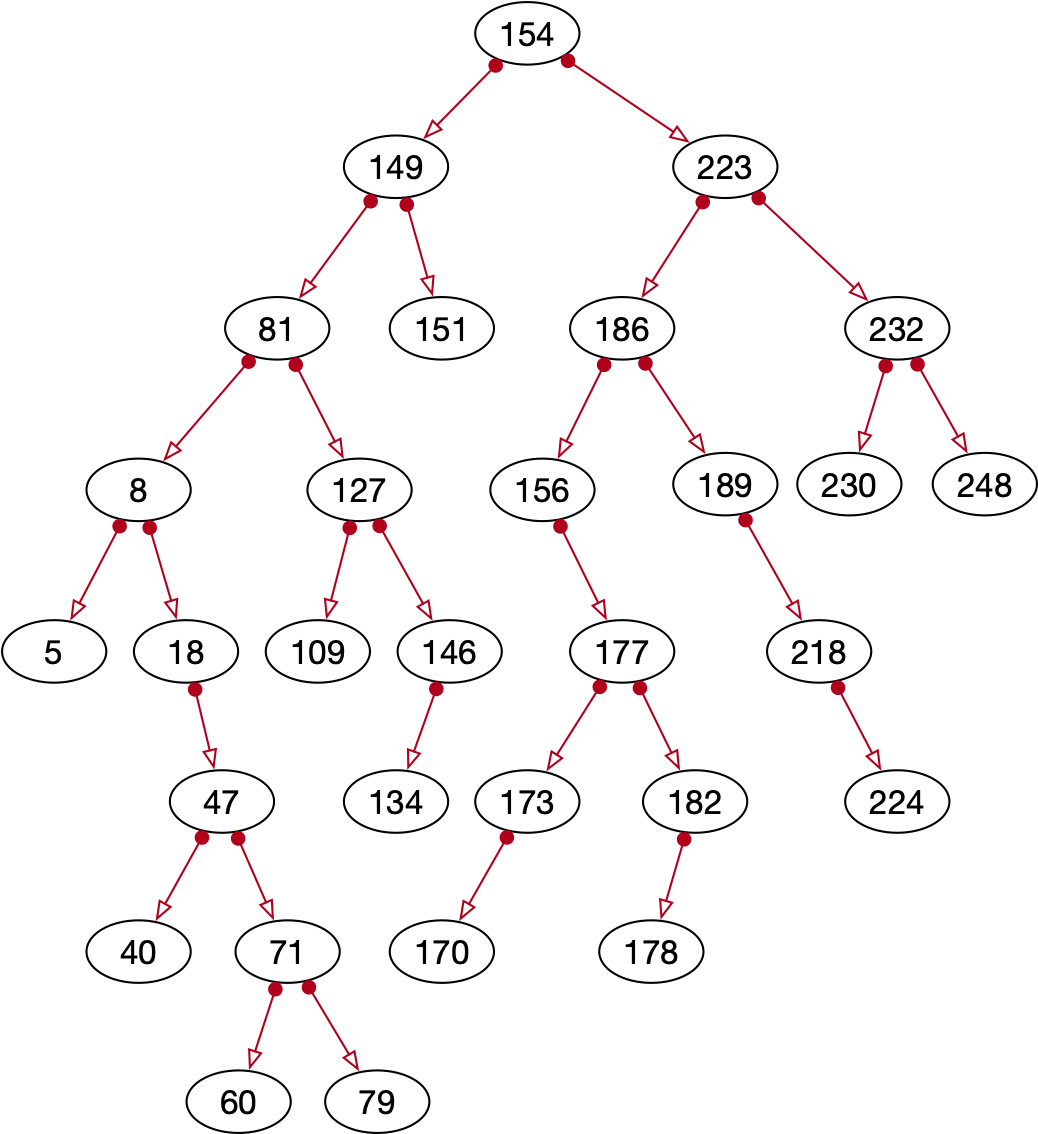 [154]
[149, 223]
[81, 151, 186, 224]
[8, 127, 156, 189, 232]
[5, 18, 109, 146, 177, 218, 230, 248]
[47, 134, 173, 182]
[40, 71, 170, 178]
[60, 79]
Showing Contents
Idea:
Put all nodes at a certain level in a queue
Process the queue by:
Printing all values
Adding children to the next queue
Showing Contents
Example
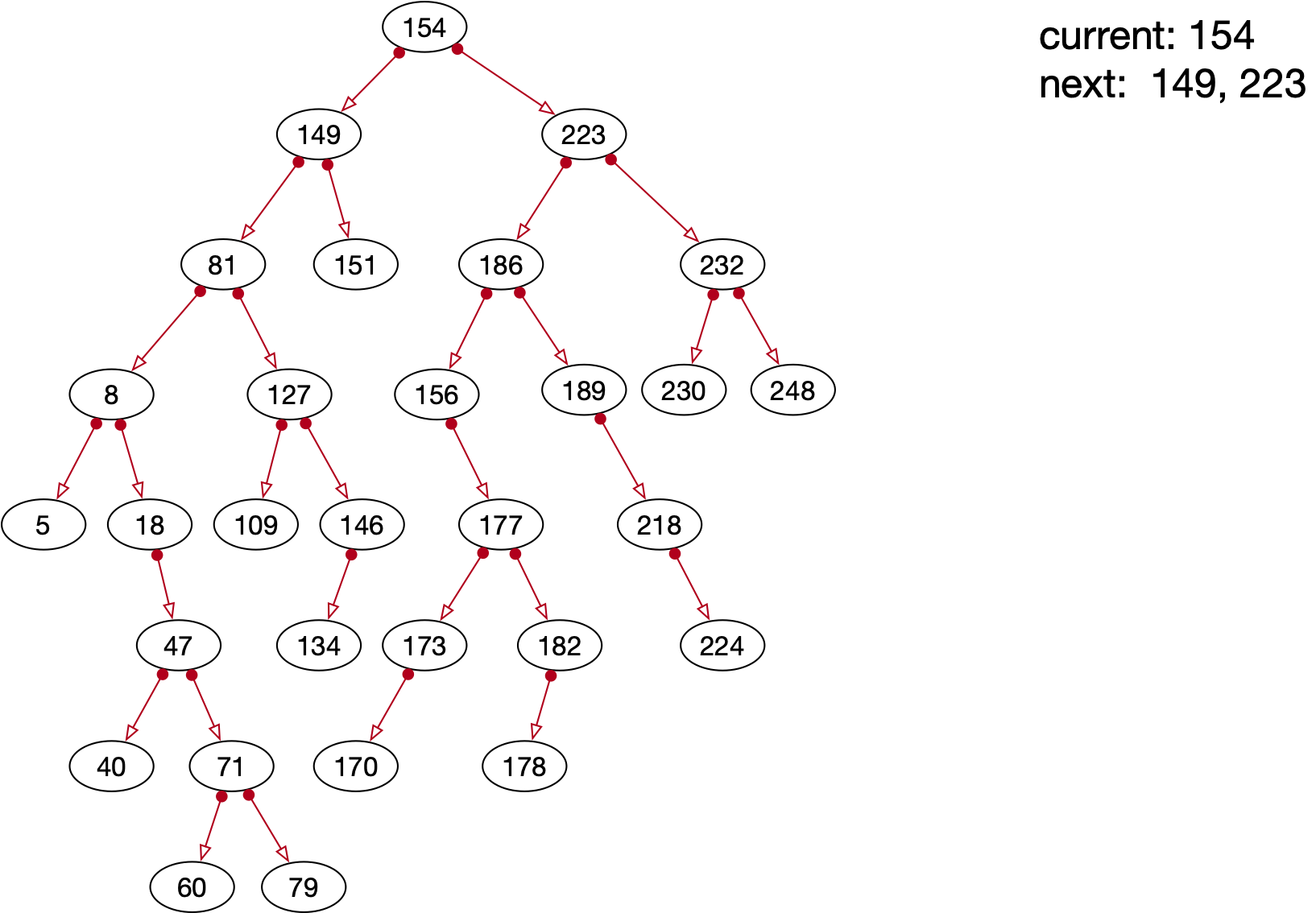 Showing Contents
Example (cont.)
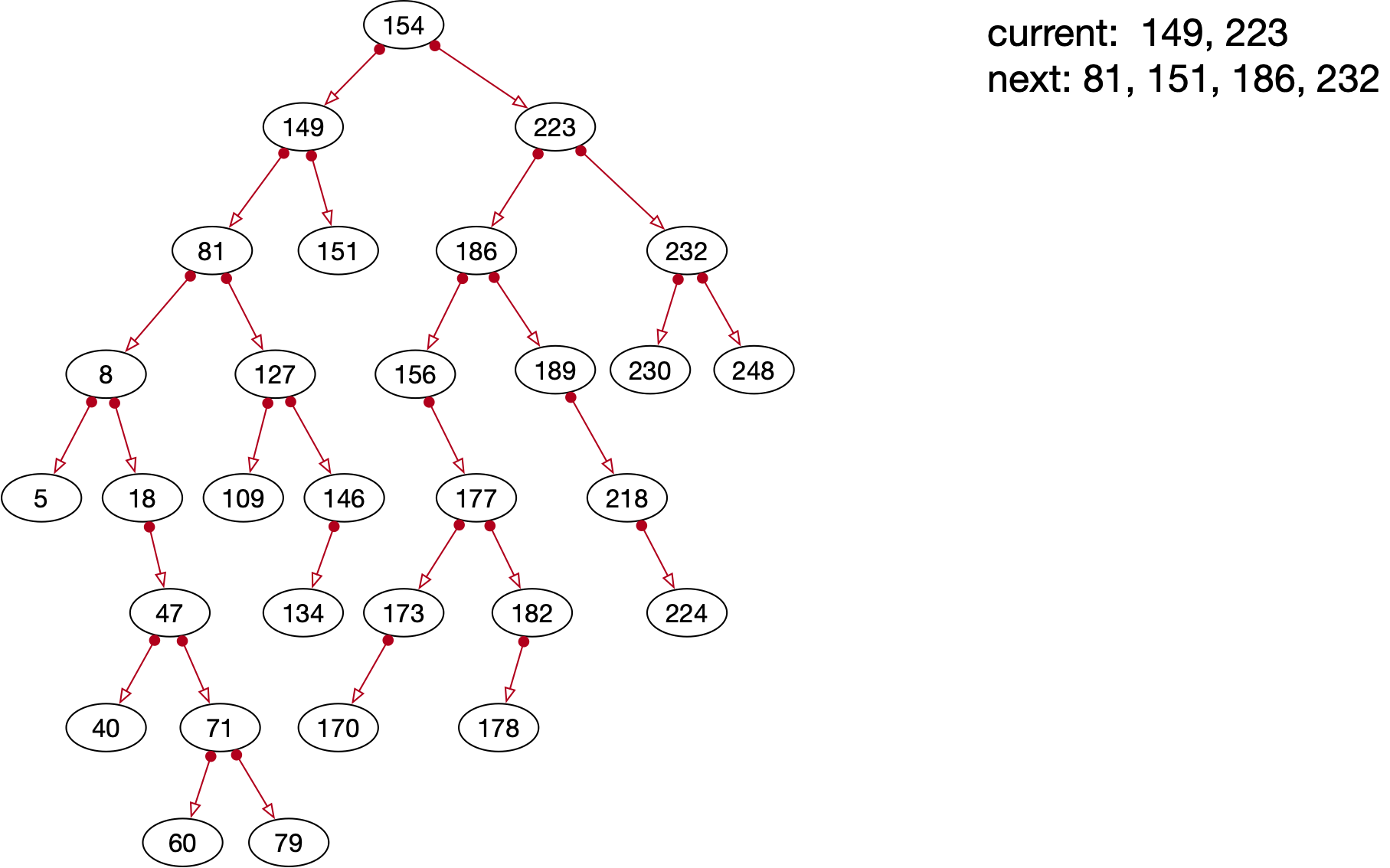 Showing Contents
Example (cont.)
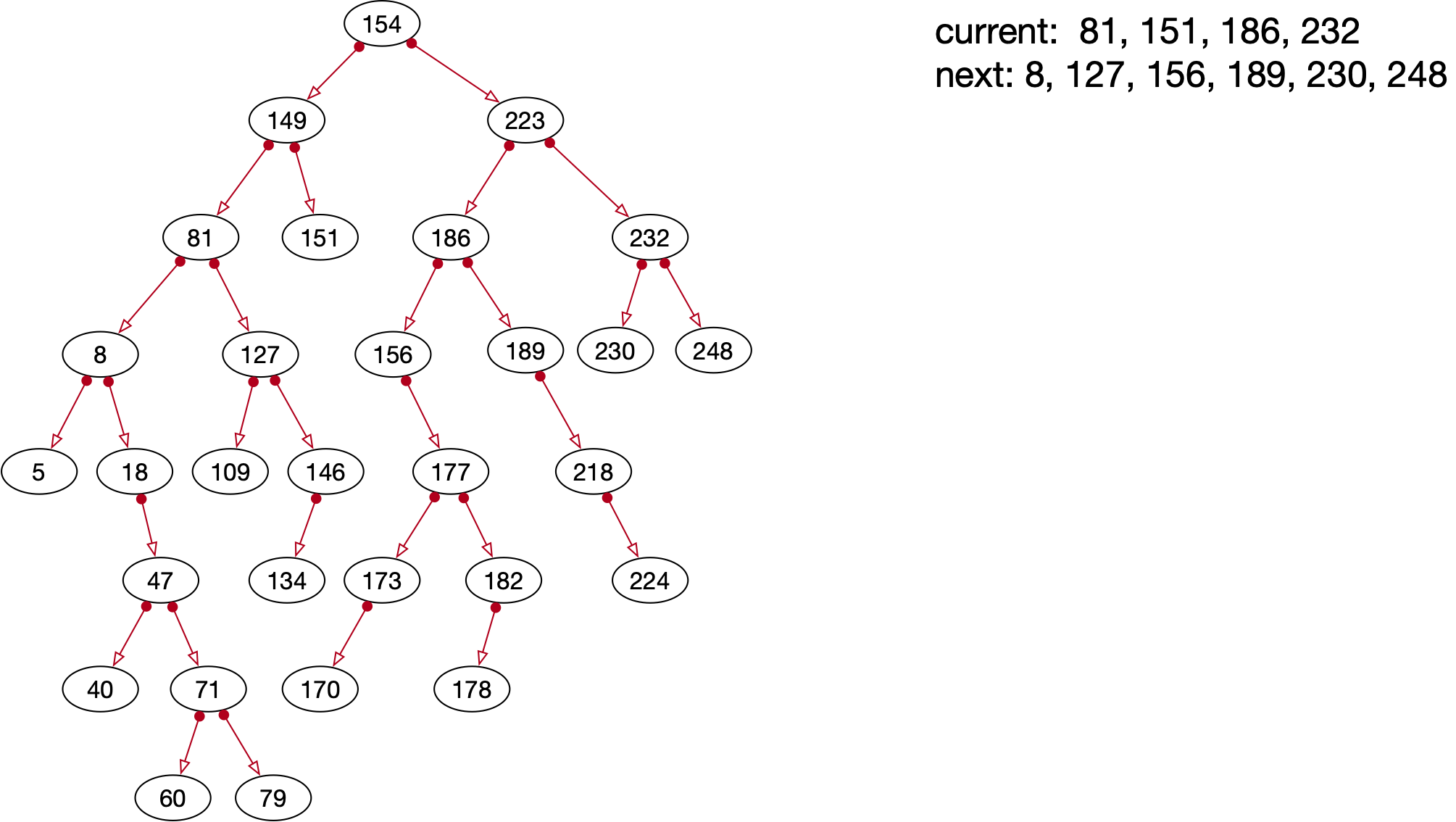 Showing Contents
Example (cont.)
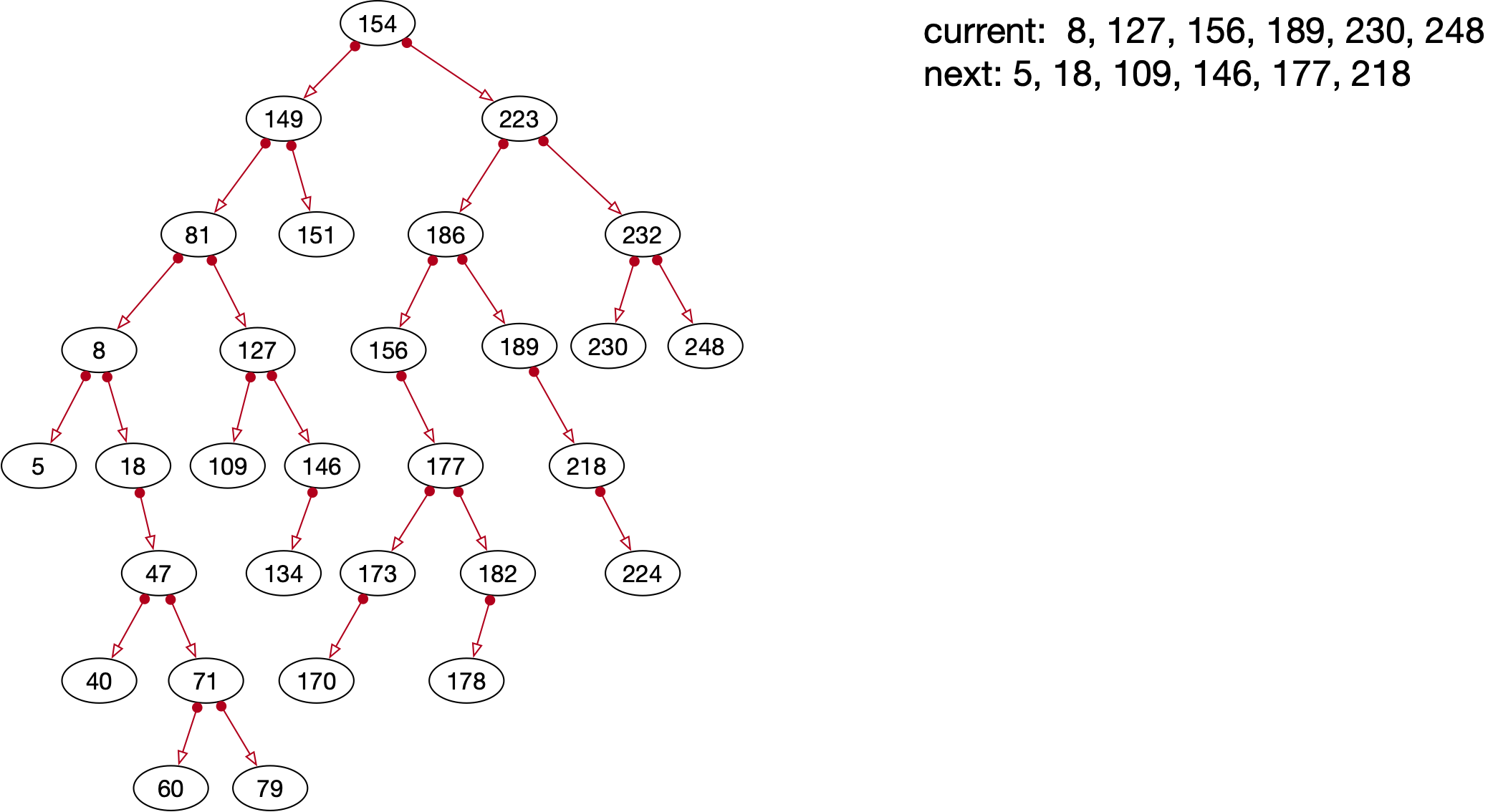 Showing Contents
Example (cont.)
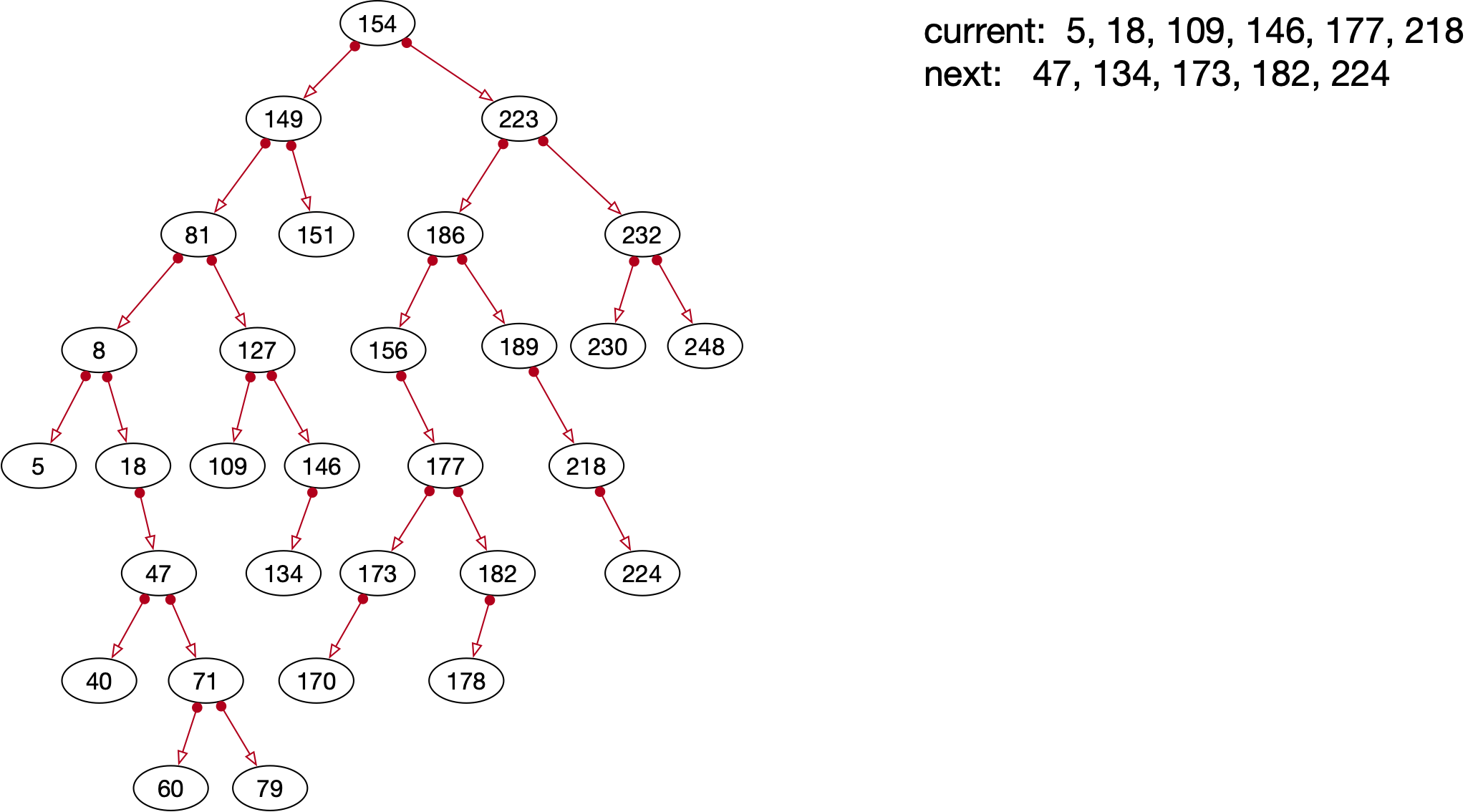 Showing Contents
Example (cont.)
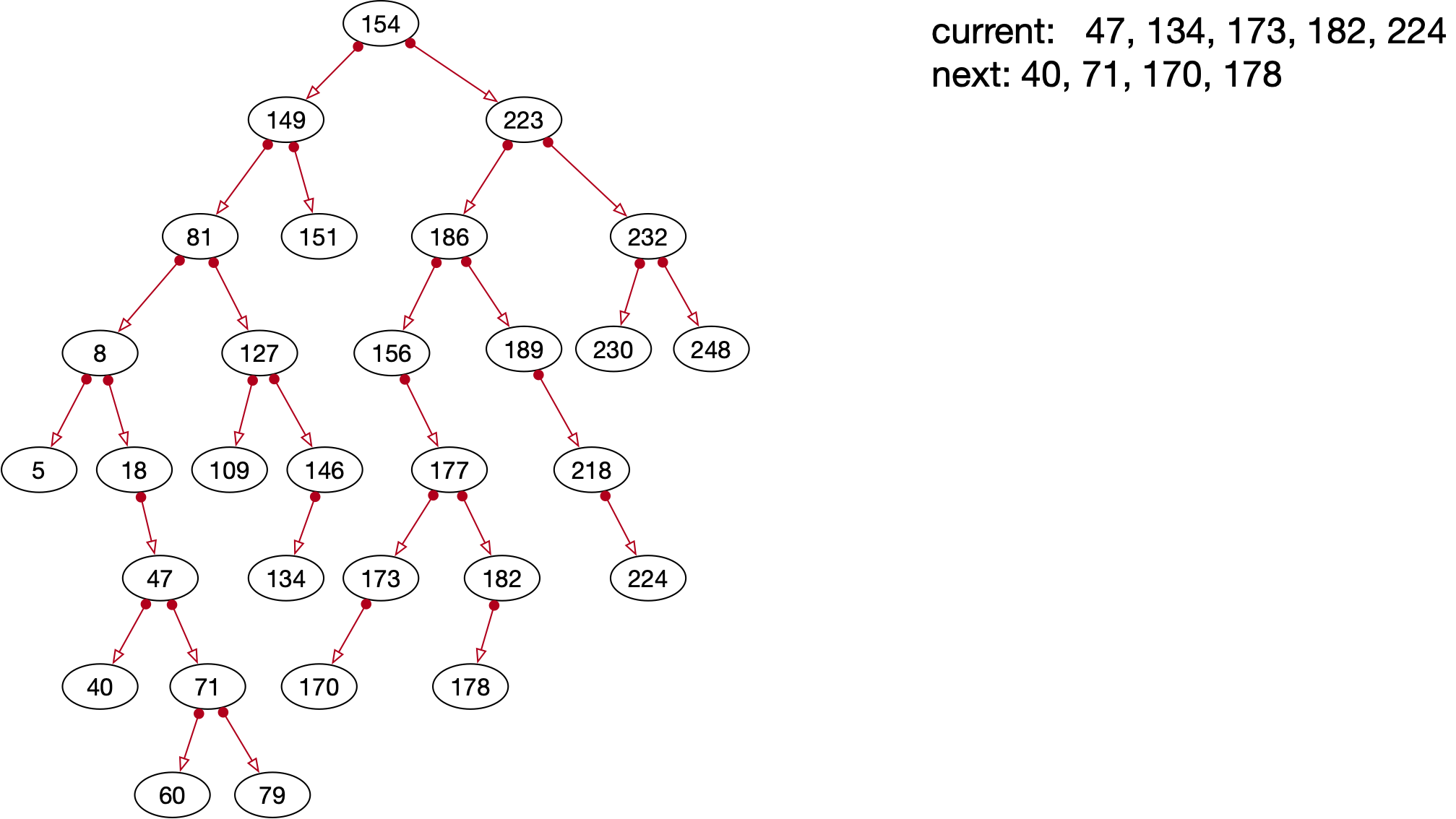 Showing Contents
We can use different implementations for queues
Such as linked lists
But it is easier to use Python lists
Showing Contents
def print_layer(self):
        current_generation = [self.root]
        while True:
            print([node.value for node in
                           current_generation])
            next_generation = [ ]
            for node in current_generation:
                if node and node.left:
                    next_generation.append(node.left)
                if node and node.right:
                    next_generation.append(node.right)
            current_generation = next_generation
            if not current_generation:
                return
Showing Contents
Other tree traversals are more important
In-order traversal:
Traverse the left sub-tree
Get the root
Traverse the right sub-tree
Showing Contents
These use recursion:
A function that calls itself
For us: have to define a left sub-tree and right sub-tree
def left_tree(self):
        result = Binary_Tree()
        result.root = self.root.left
        return result
def right_tree(self):
        result = Binary_Tree()
        result.root = self.root.right
        return result
Showing Contents
Then to implement in-order




Notice how we are calling the function on the smaller tree
def in_order(self):
        if not self.root:
            return []
        return self.left_tree().in_order() +
               [self.root.value] + 
               self.right_tree().in_order()
Showing Contents
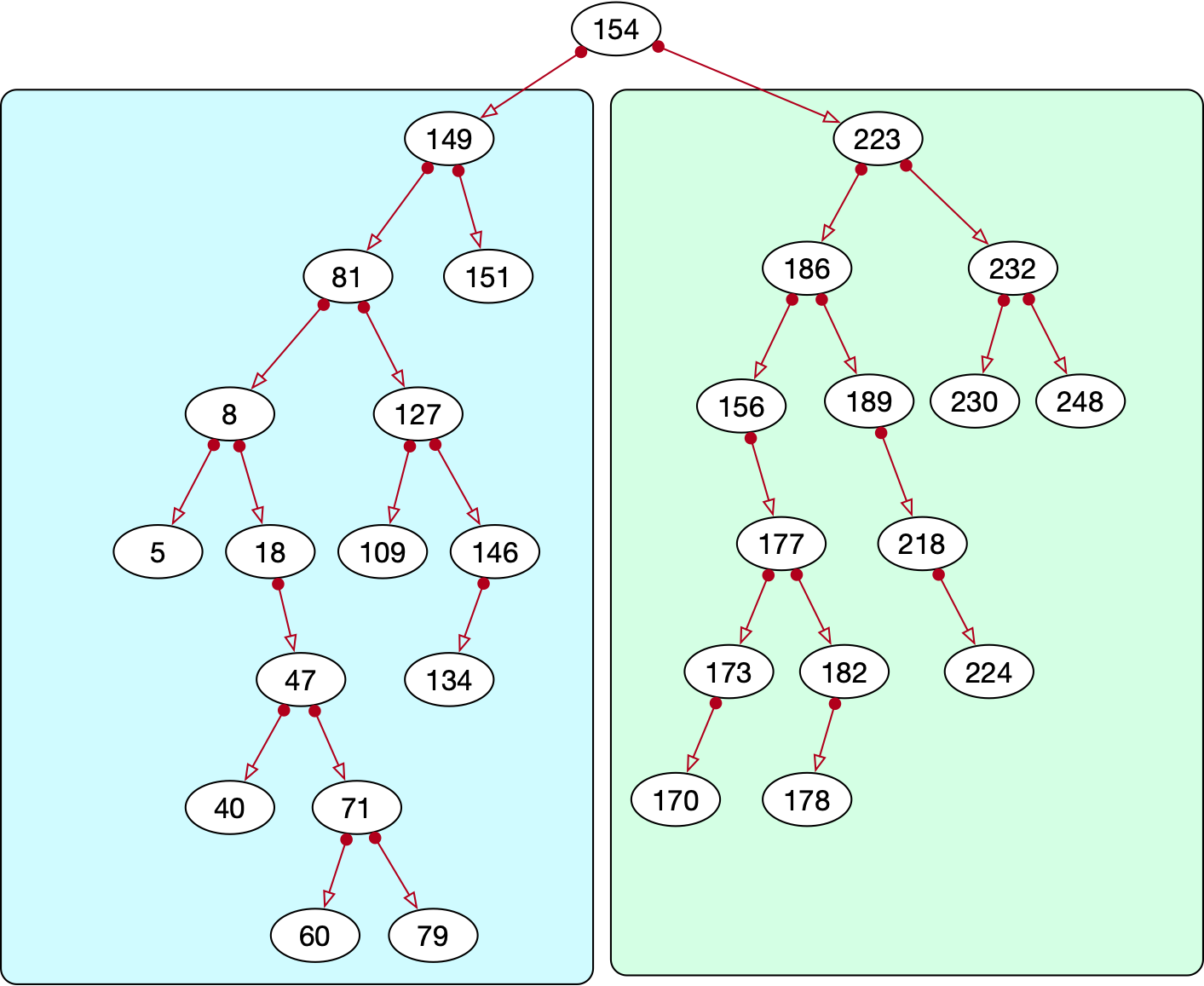 Showing Contents
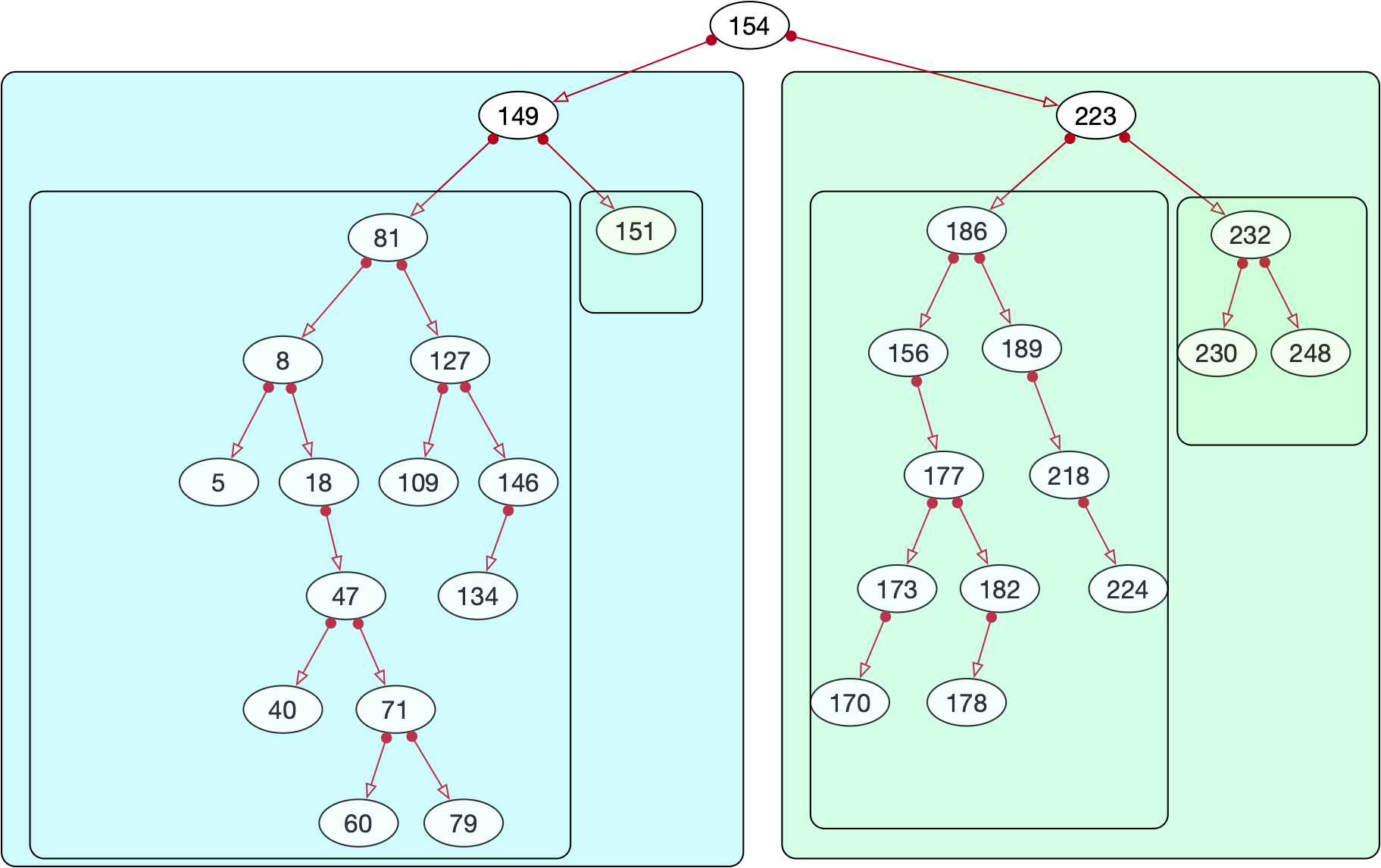 Showing Contents
In-order traversal:
Records are printed in order
b = Binary_Tree()
    lista = [154,223,186,149,189,156,81,8,177,182,173,
             218,18,127,170,109,47,151,146,71,40,60,
             224,79,134,232,230,178,248,5, 150, 130]
    for x in lista:
        b.insert(x)
    b.print_layer()
    print(b.in_order())
Showing Contents
Result



This is incidentally our first ordering algorithm
Though not necessarily a very good one
[5, 8, 18, 40, 47, 60, 71, 79, 81, 109, 127, 130, 134, 146, 149, 150, 151, 154, 156, 170, 173, 177, 178, 182, 186, 189, 218, 223, 224, 230, 232, 248]
Showing Contents
Pre-order:
First root
Then left-tree
Then right-tree
def pre_order(self):
        if not self.root:
            return []
        return [self.root.value] +
                self.left_tree().pre_order() +         
                self.right_tree().pre_order()
Showing Contents
Application:
Expression trees
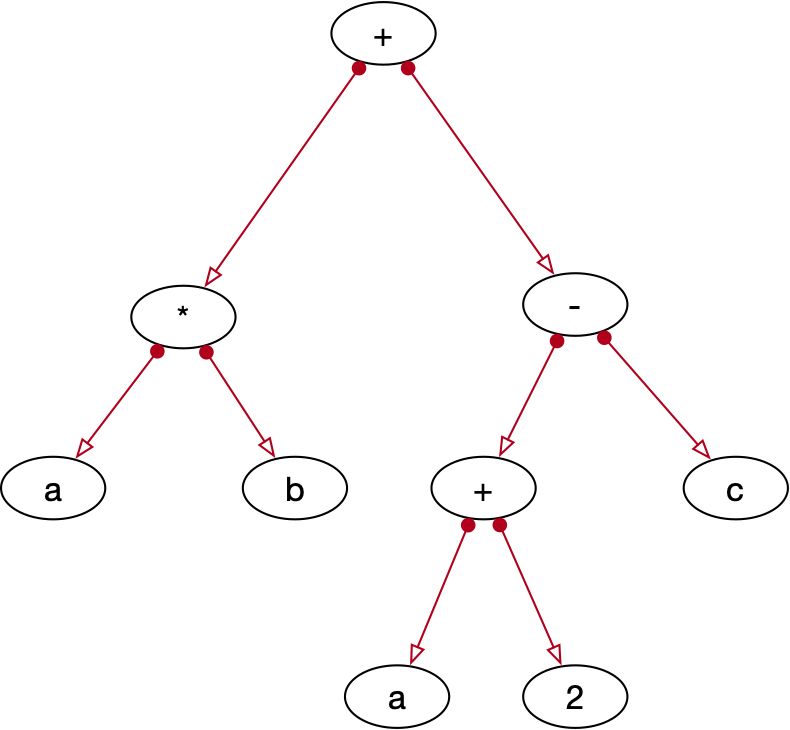 Showing Contents
Pre-order
Polish notation:
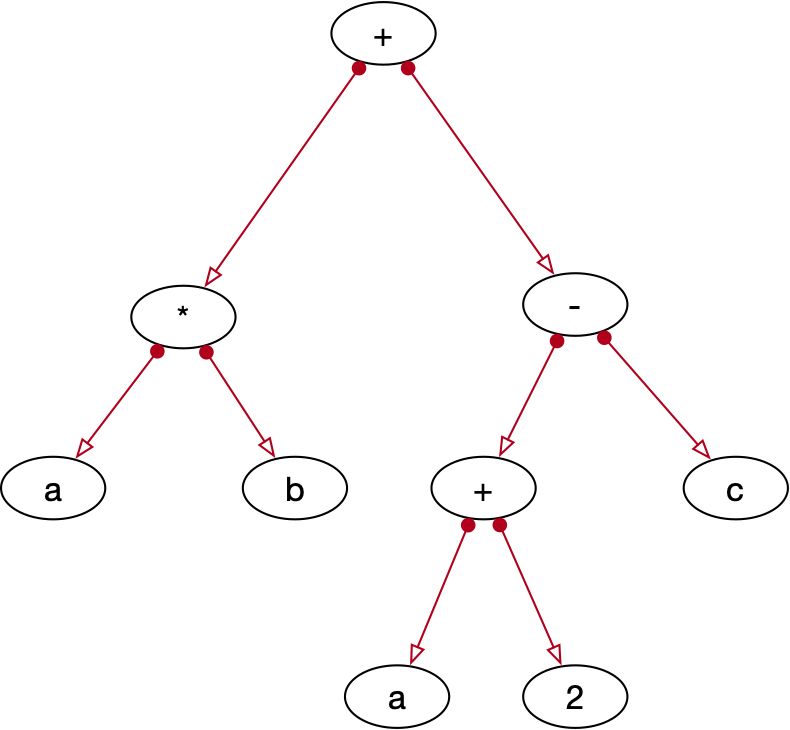 Showing Contents
Post-order
First left tree
Then right tree
Then root
def post_order(self):
        if not self.root:
            return []
        return   self.left_tree().post_order() 
               + self.right_tree().post_order() 
               + [self.root.value]
Showing Contents
Post-order
Reverse Polish notation:
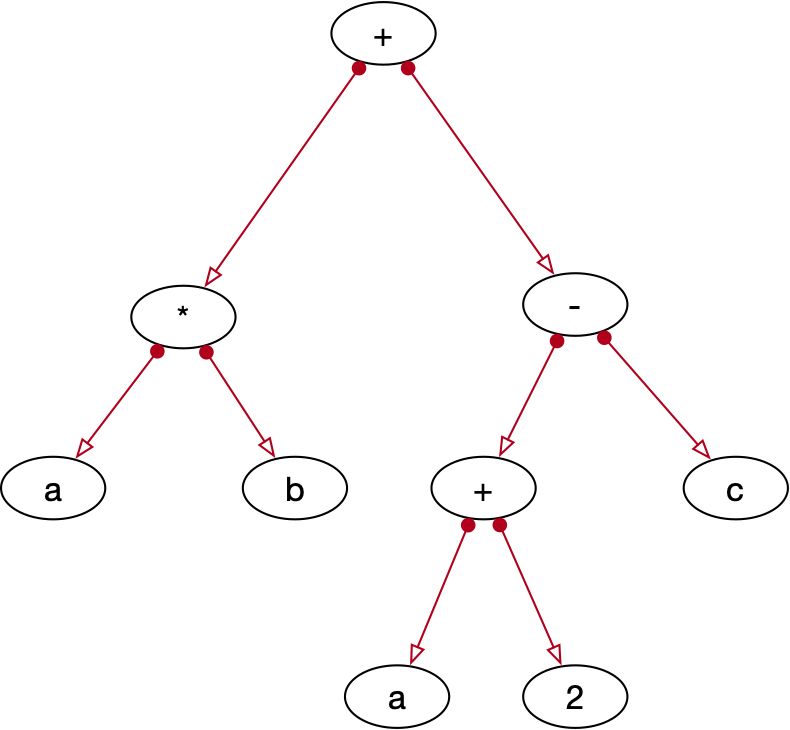 Geometry
Depth of a tree:
Number of links from root to the furthest node
Depth is three in this example
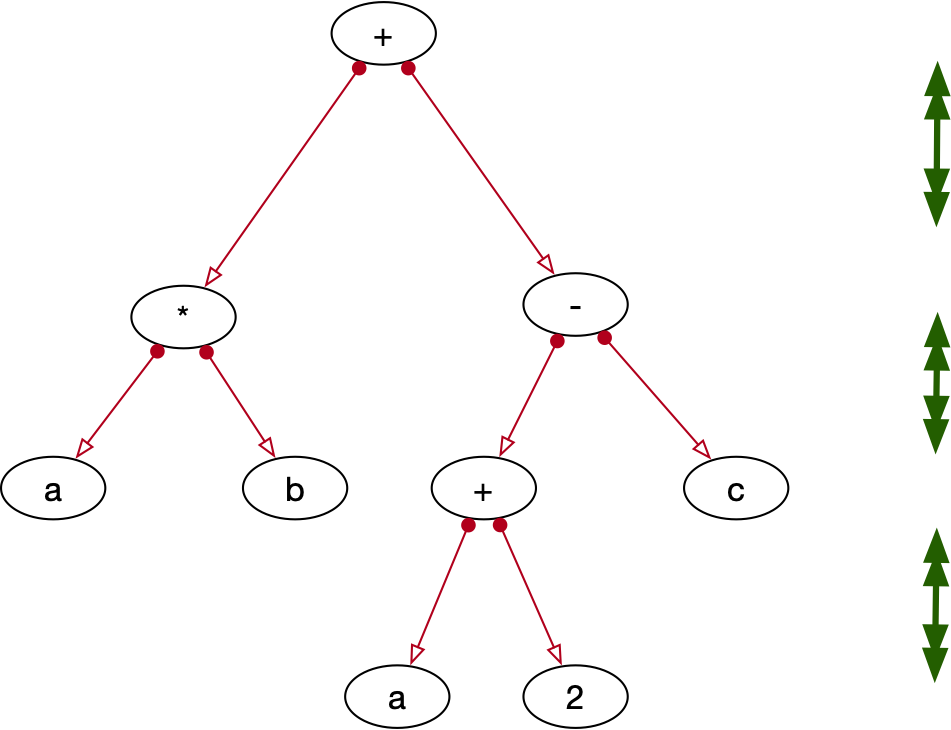 Geometry
Use recursion
def depth(self):
        if not self.root:
            return -1
        else:
            return 1 + max(self.left_tree().depth(), 
                           self.right_tree().depth())
Geometry
Number of elements in a tree
Let's use Python length
Again, use recursion on left and right subtree
def __len__(self):
        if not self.root:
            return 0
        else:
            return 1+len(self.left_tree())
                    +len(self.right_tree())
Finding Data
To find record with certain value:
Start at root
Go to the left or the right, depending on whether the value is
def contains(self, value):
        if not self.root:
            return False
        current = self.root
        while True:
            if not current:
                return False
            if value == current.value:
                return True
            if value < current.value:
                current = current.left
            else:
                current = current.right
Deleting Data
If the node is a leaf:
We just delete the leaf
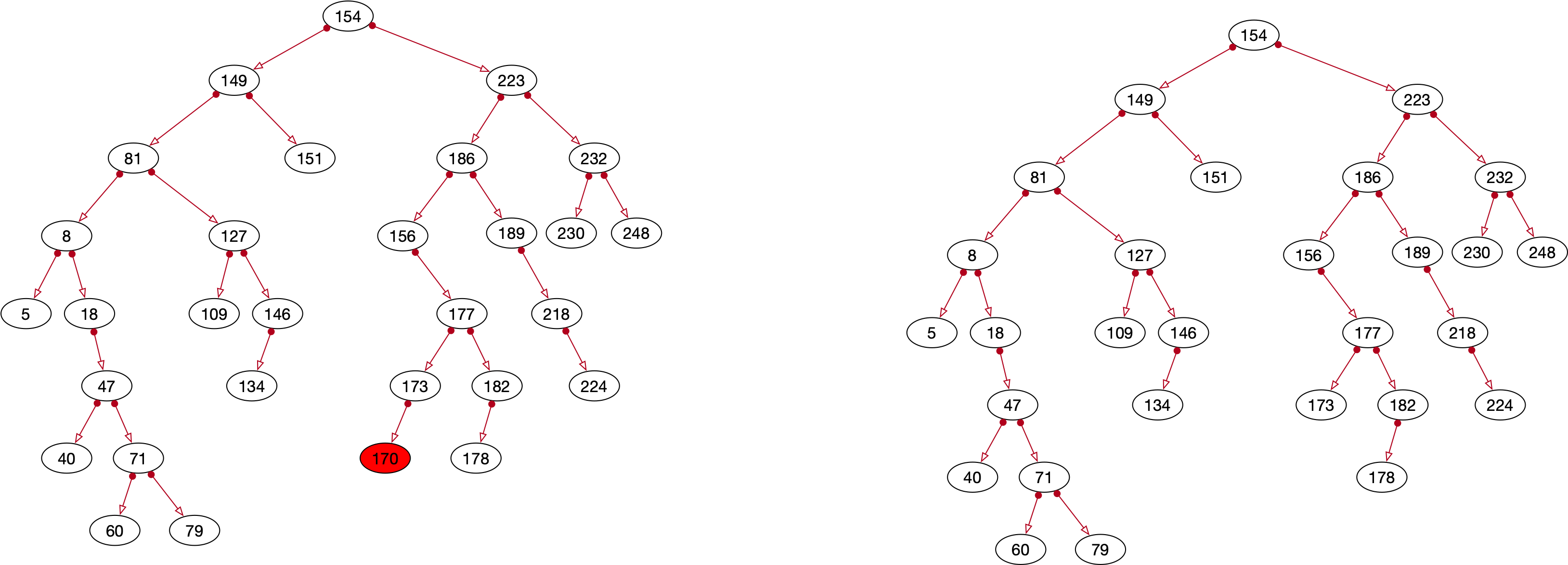 Deleting Data
Special case:
The node to be deleted is the root


In which case we need to set the root to None
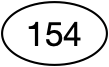 Deleting Data
If the node to be deleted has only one child:
Replace the sub-tree rooted in the node with the child tree
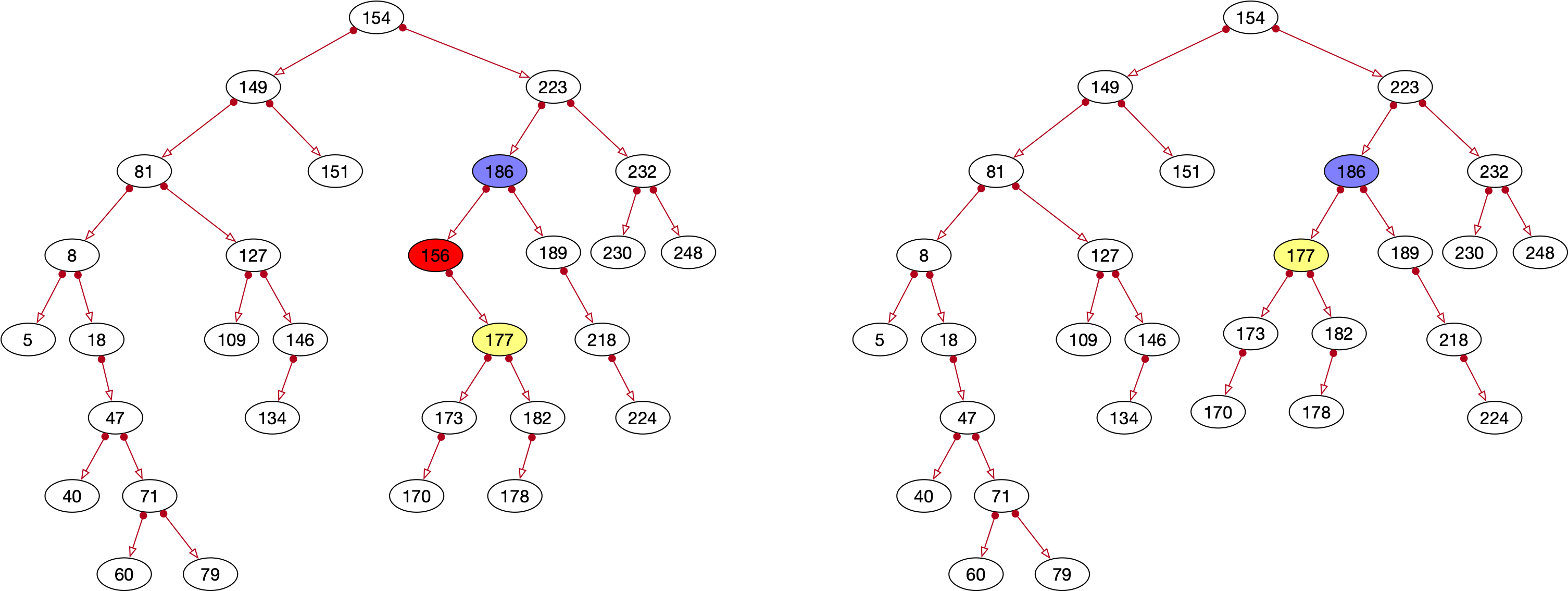 Deleting Data
If the node to be deleted has two children:
Find the successor
Leftmost node in the right subtree
Save value of the successor
Delete the successor
For this we need to find its successor
Then change the value of the node to be deleted
Deleting Data
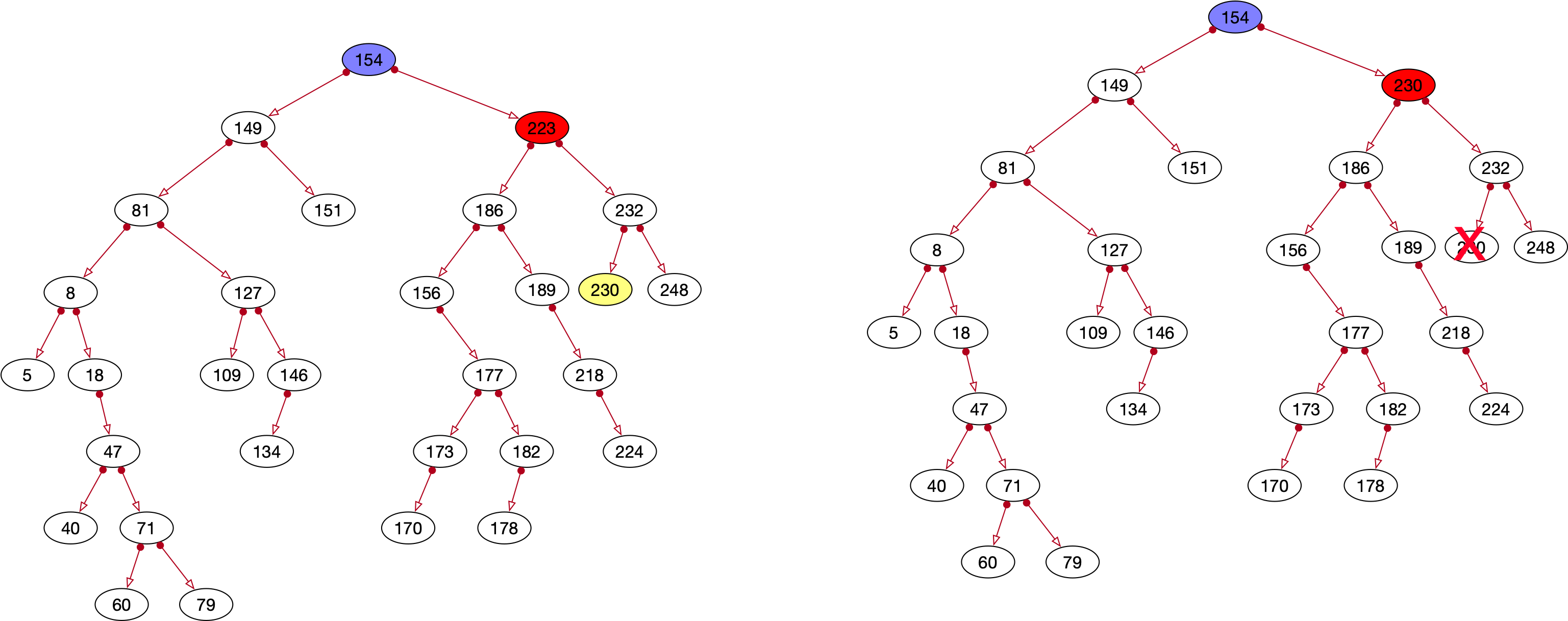 Implementation
Trick:
Maintain a queue of all nodes visited
So that we can go up
Only problem is if we delete at the very top